The Home of Midwest Permaculture
Becky and Bill Wilson
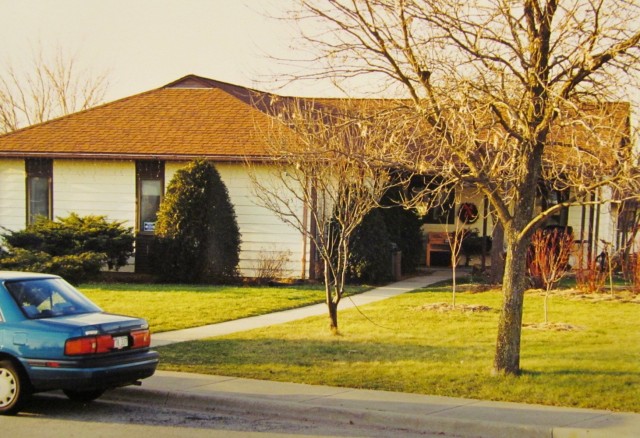 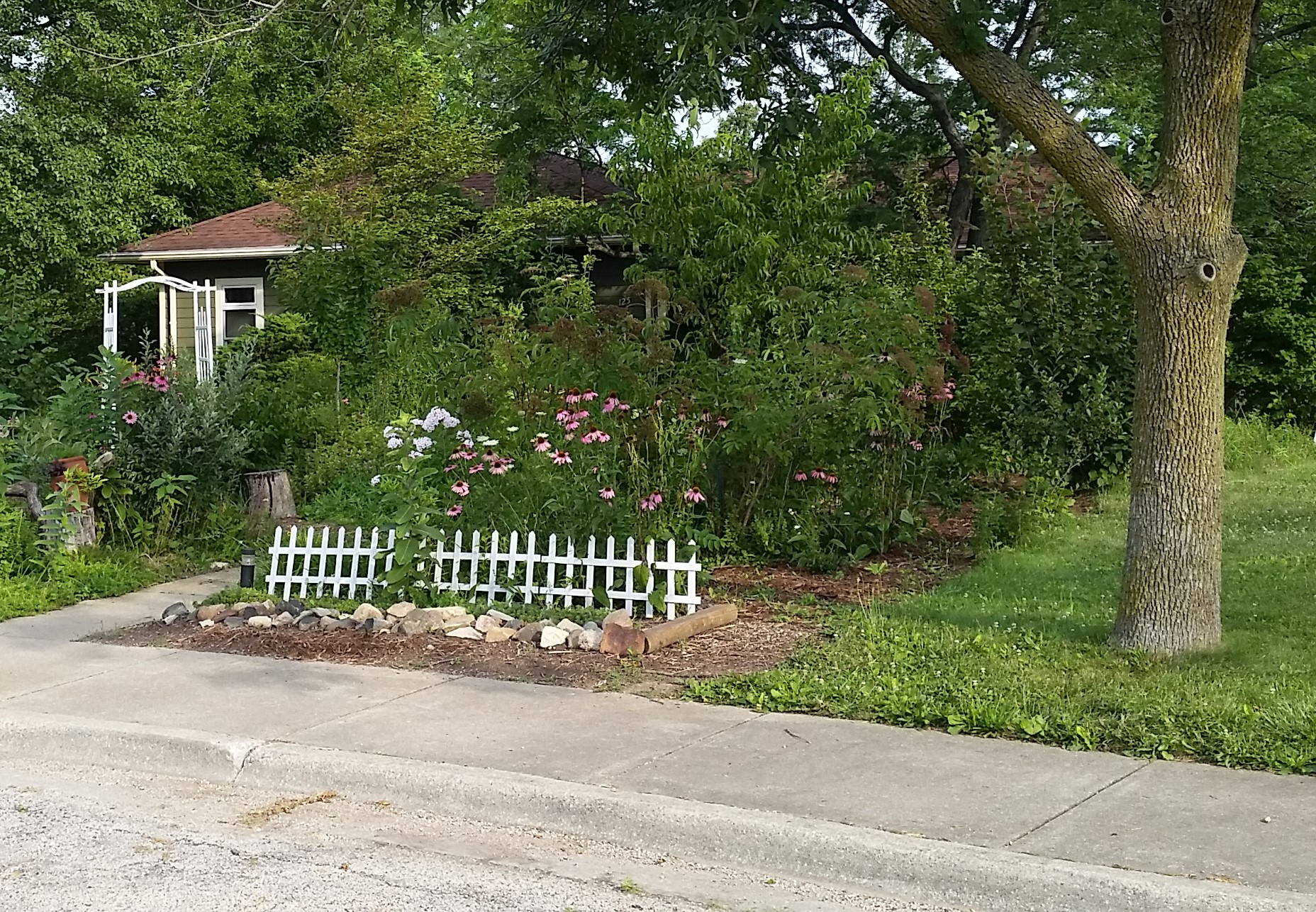 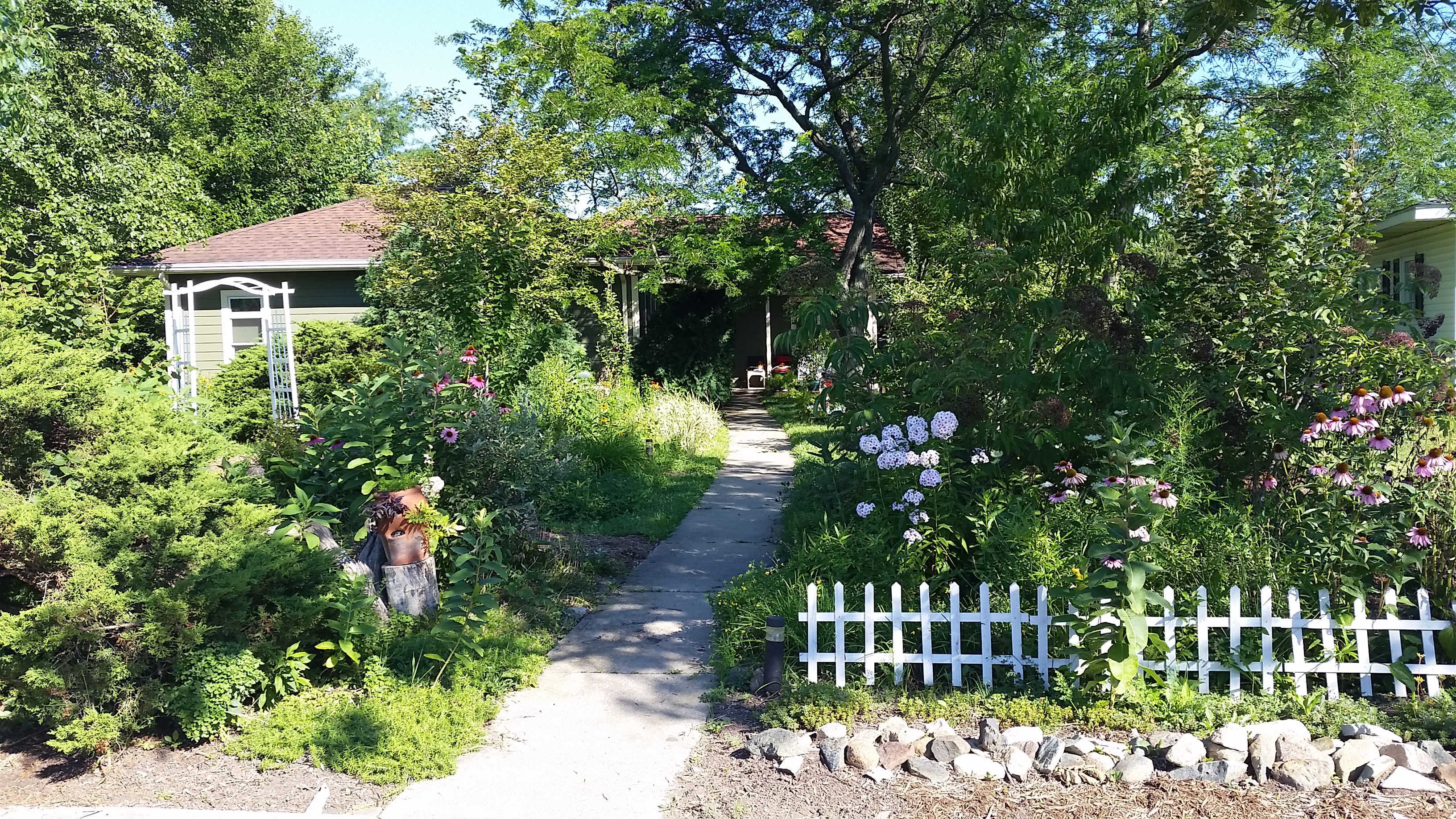 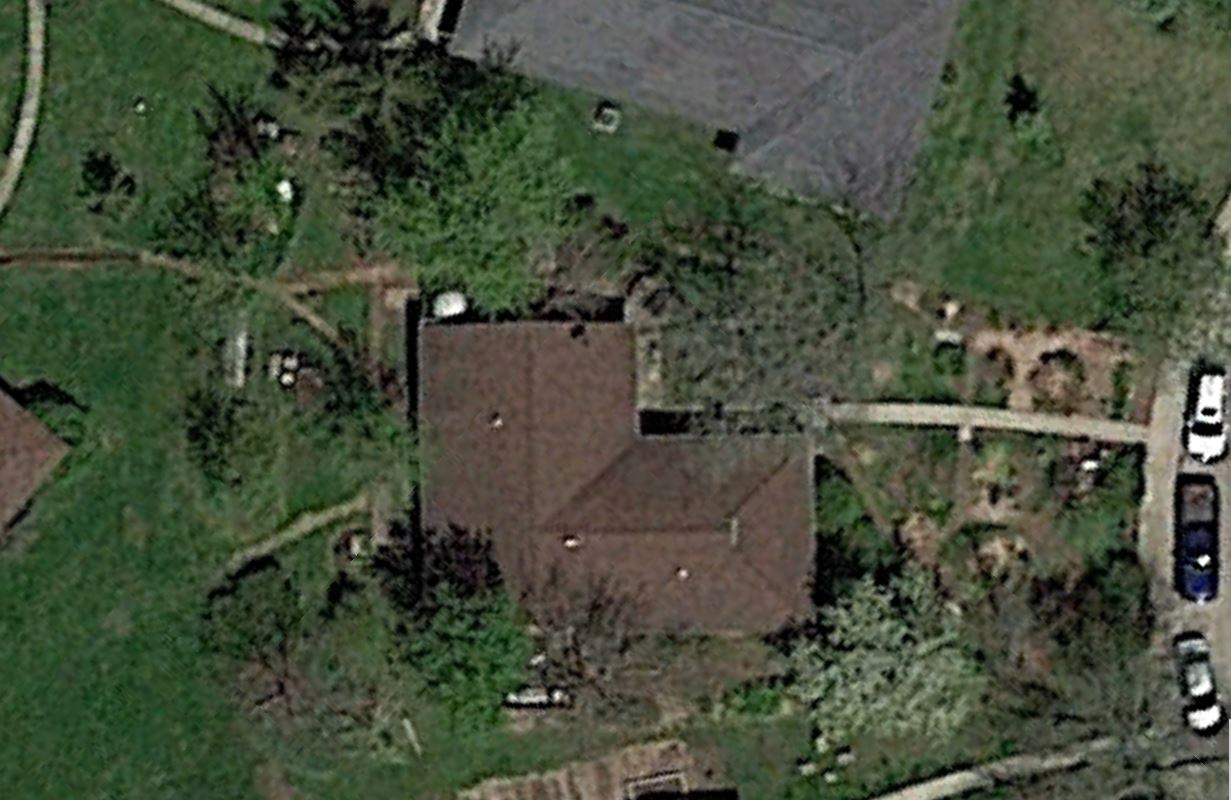 Midwest Permacultureand home of Becky and Bill WilsonResidential Lot @ ¼ acre
Stelle, Illinois USA
Garden Shed
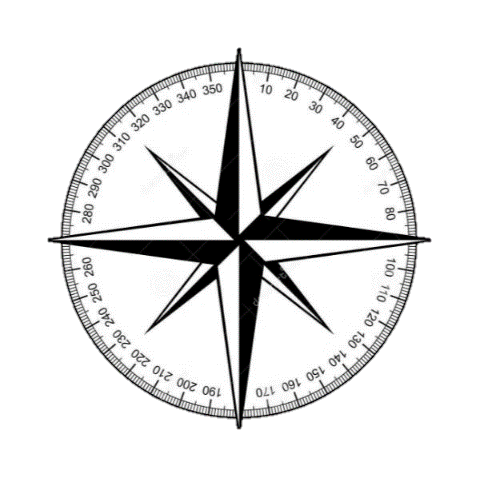 N
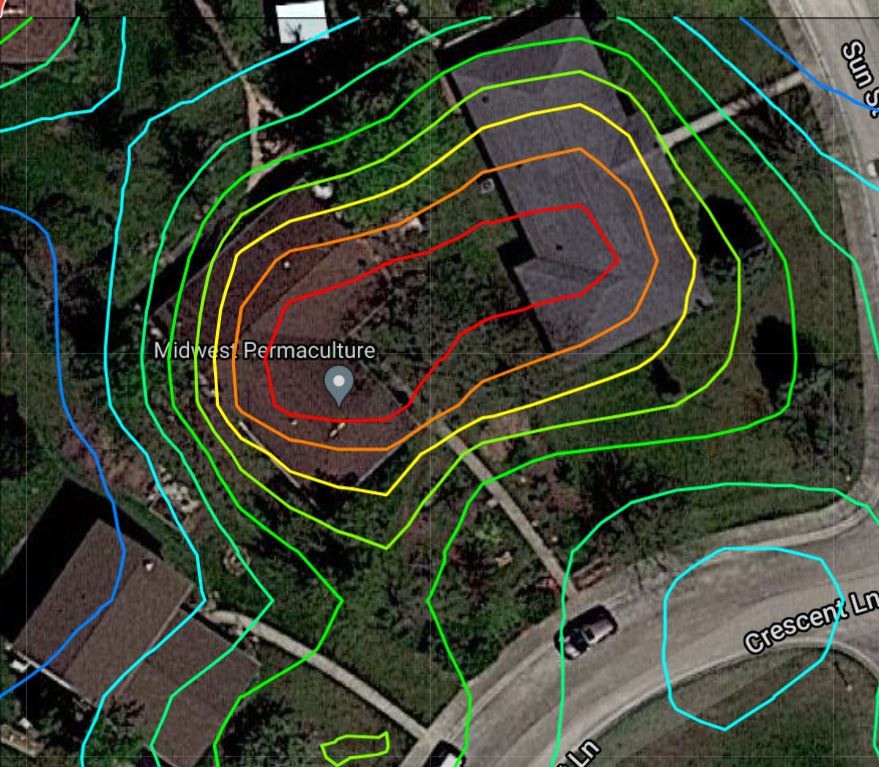 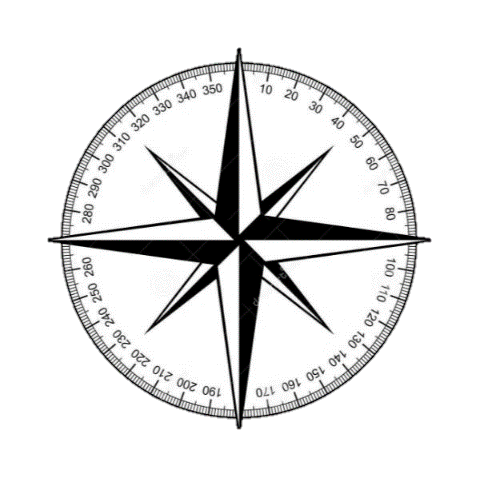 N
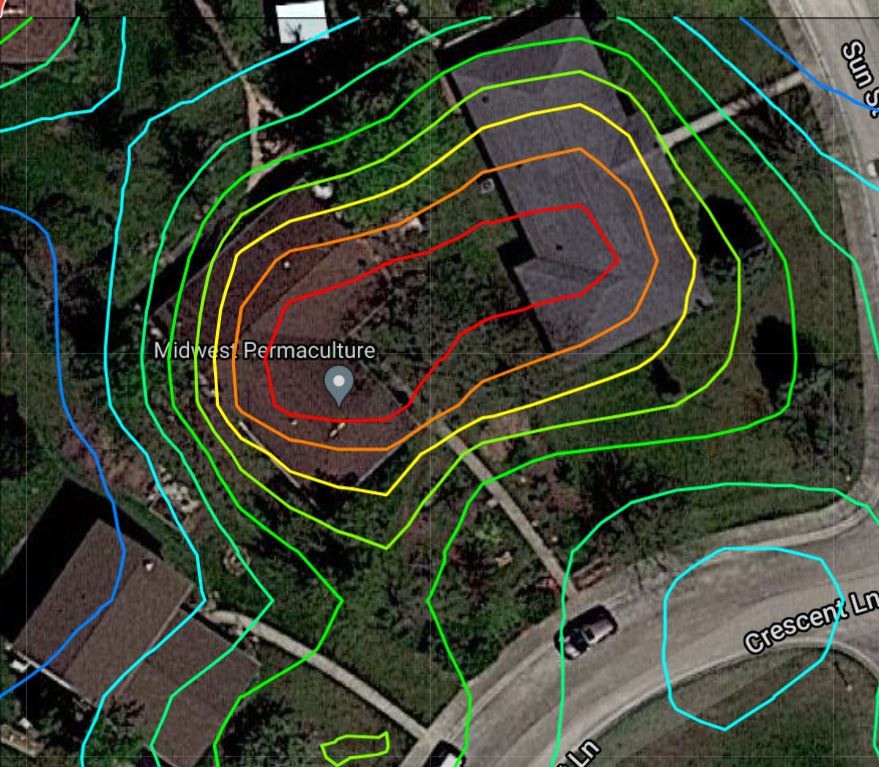 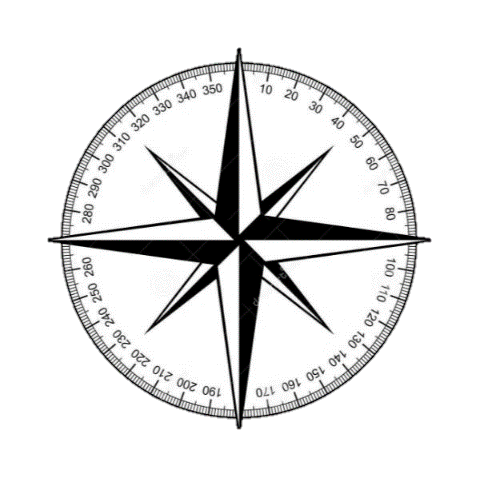 N
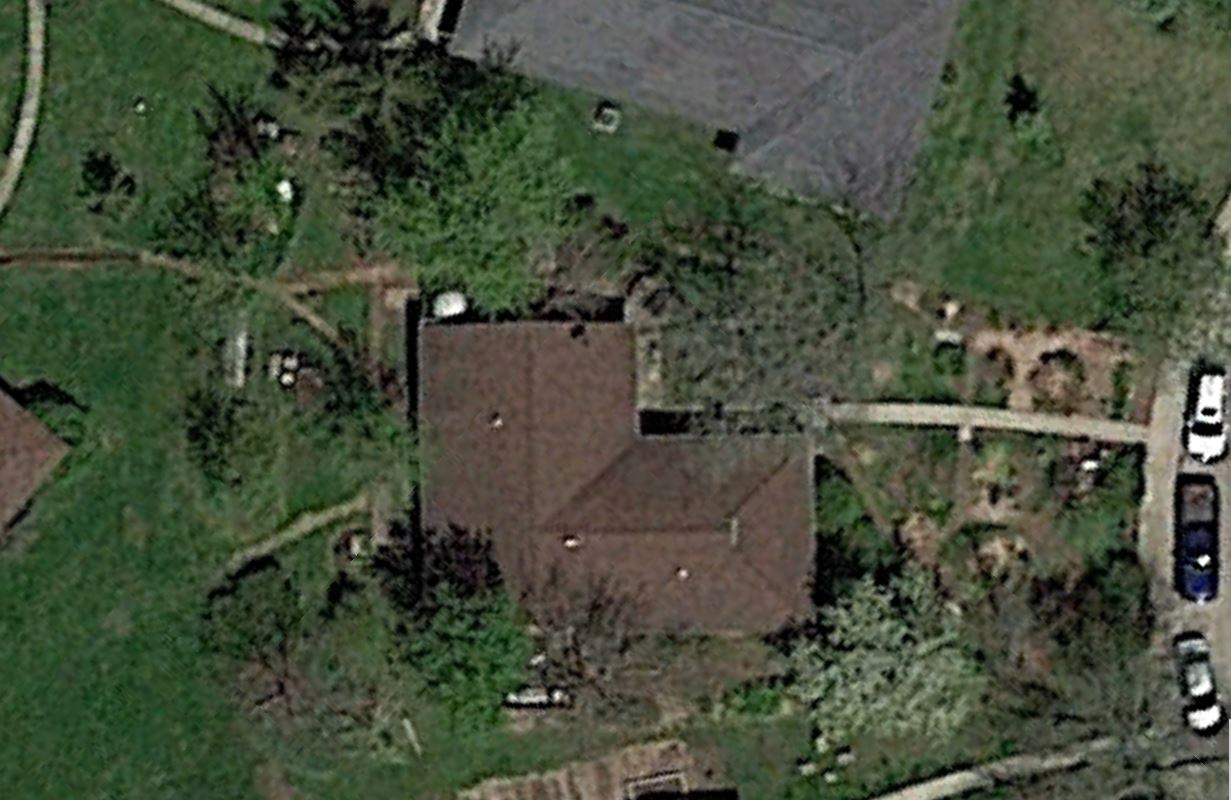 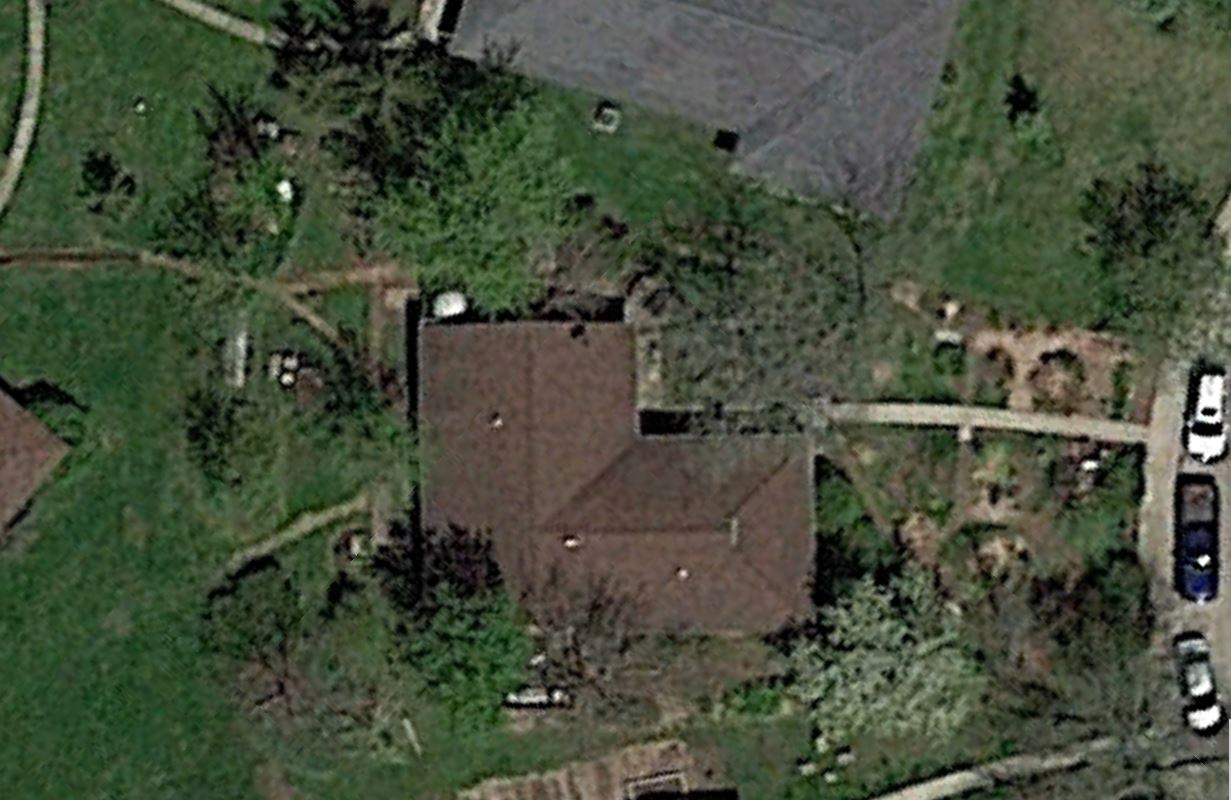 Front Yard Rain-Garden Design
700 sq.ft.
1
2
Ridgeline
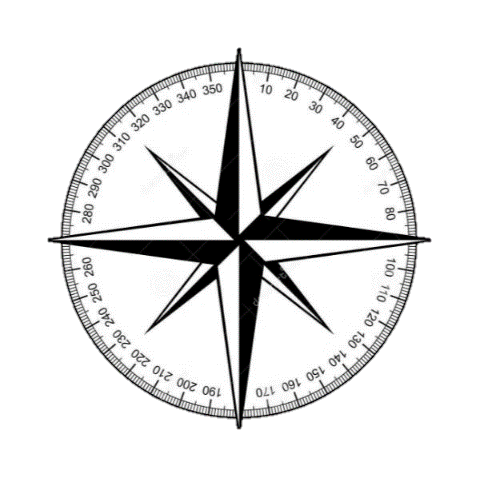 1300 sq.ft.
N
3
Berm with Gooseberries and Currants
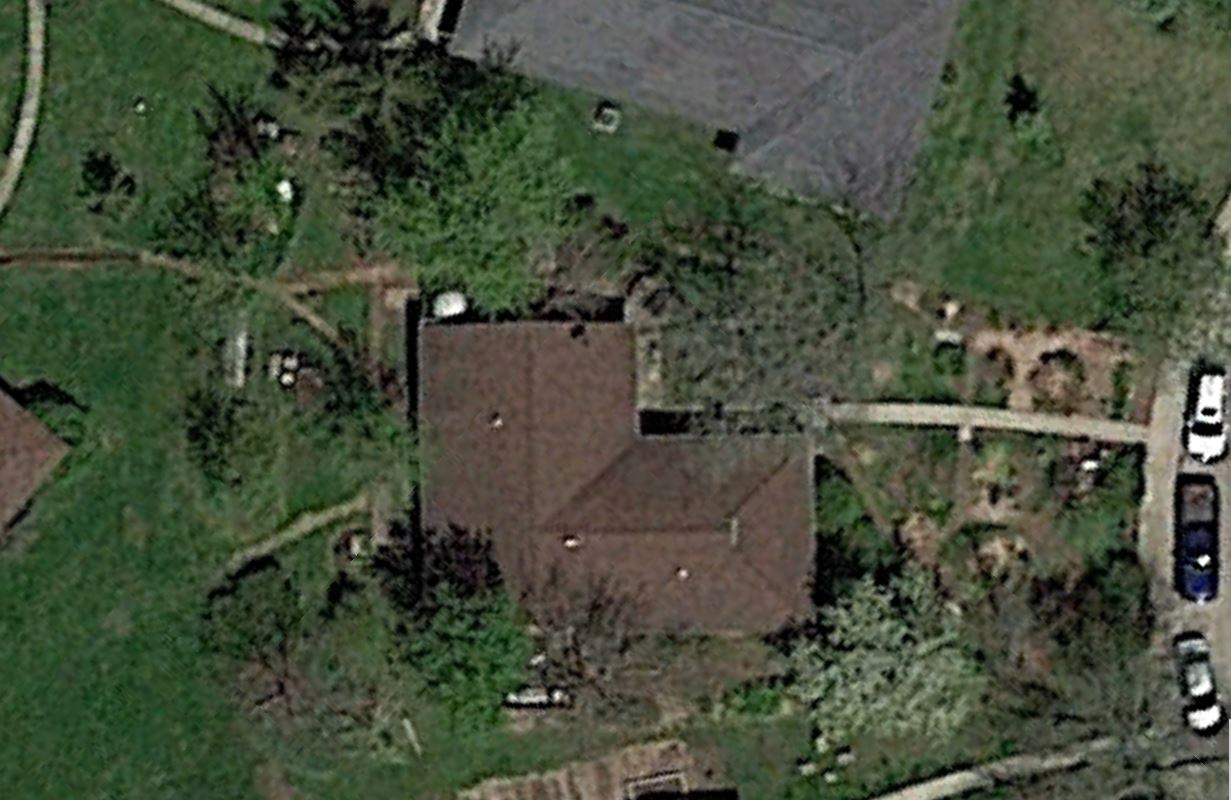 Front Yard Rain-Garden Design
Holds 4,000-10,000 Gal. of Rainwater before Overflow
1
2
700 sq.ft.
Ridgeline
1300 sq.ft.
3
Berm with Gooseberries and Currants
Overflow
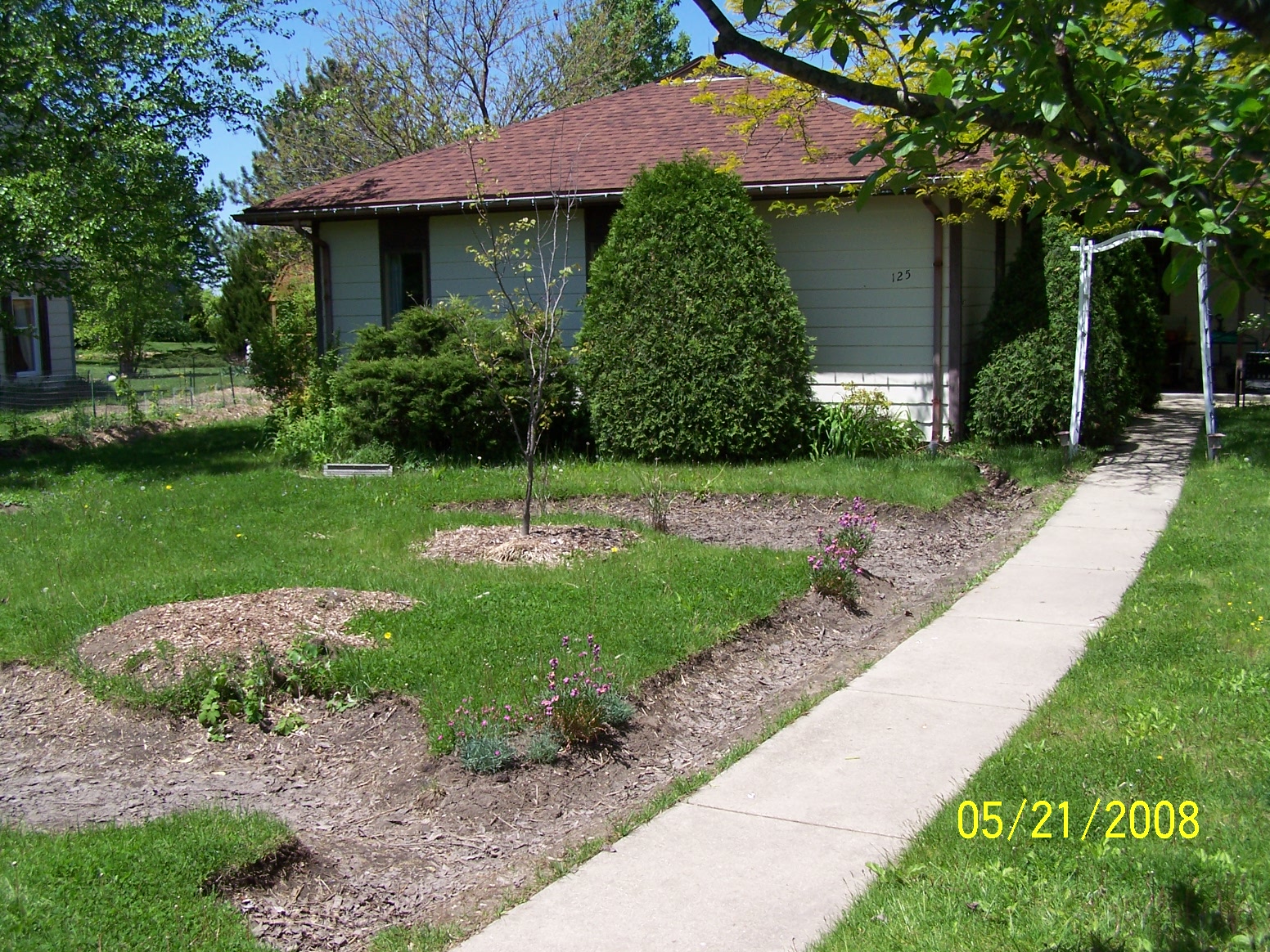 Design Sequence
#1 - Water 
#2 - ???
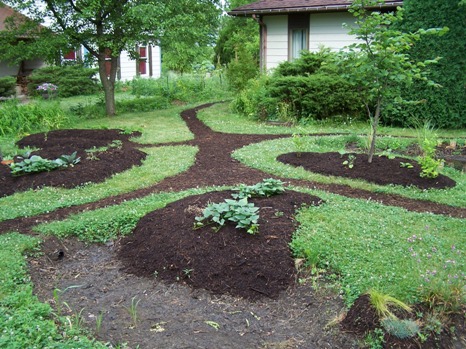 Design Sequence
#1 - Water 
#2 – Access (paths)
June 2008
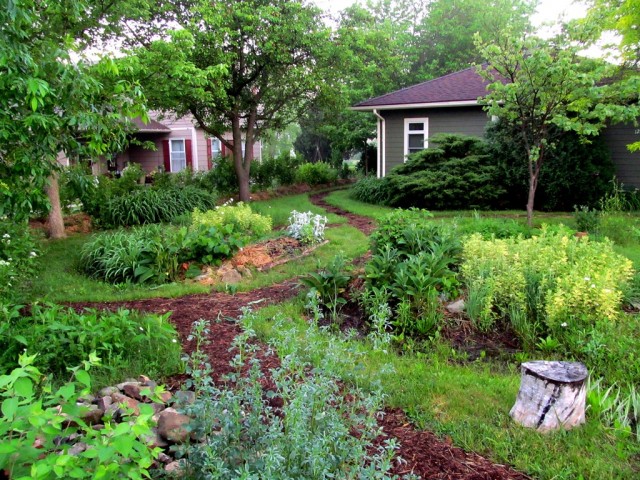 Hazelnut Bushes
June 2013
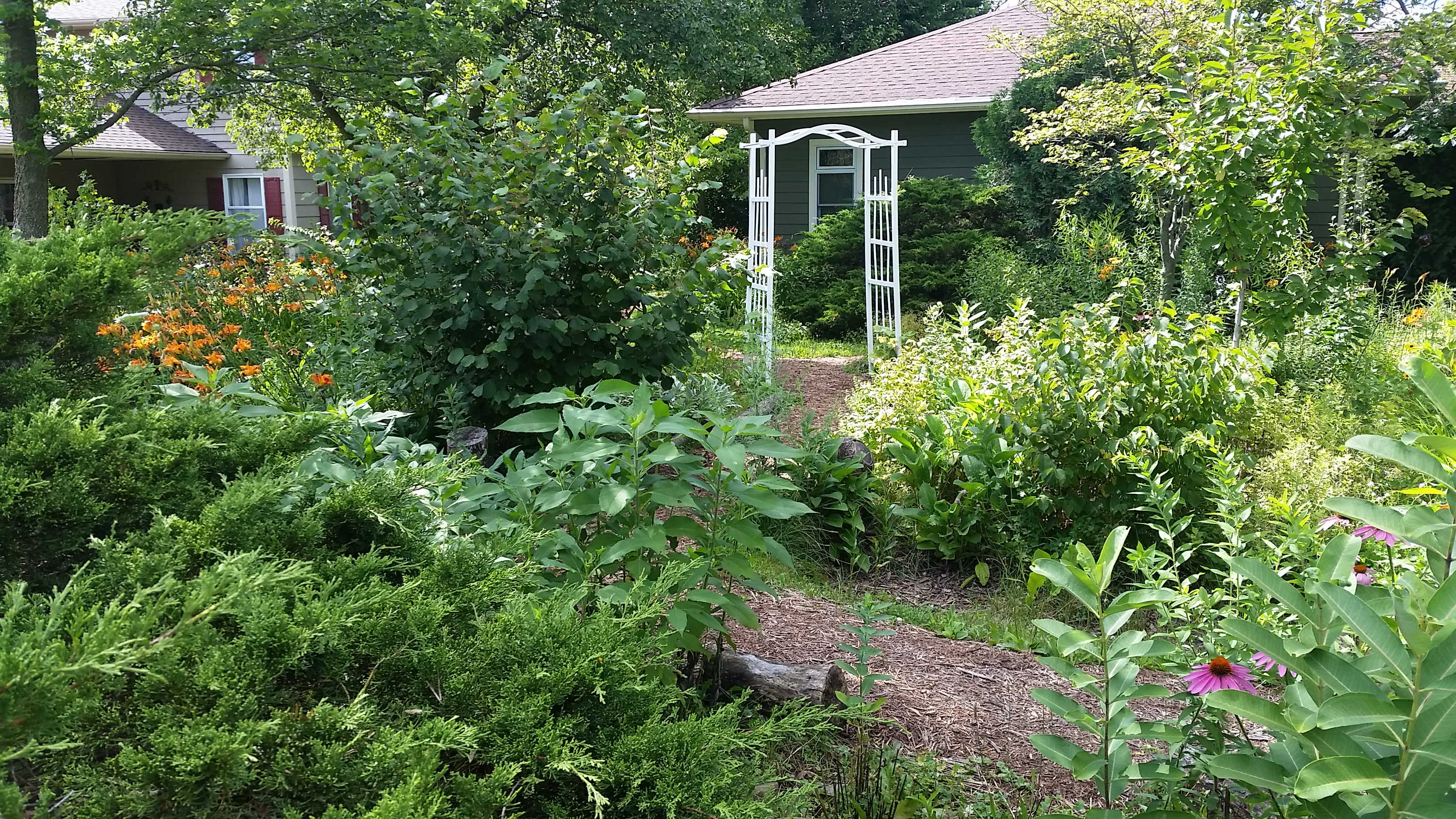 Hazelnut Bushes
June 2017
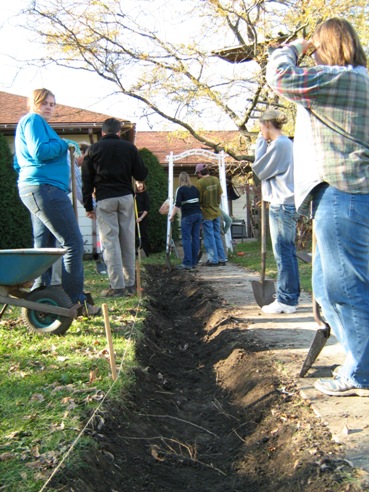 Fall 2007
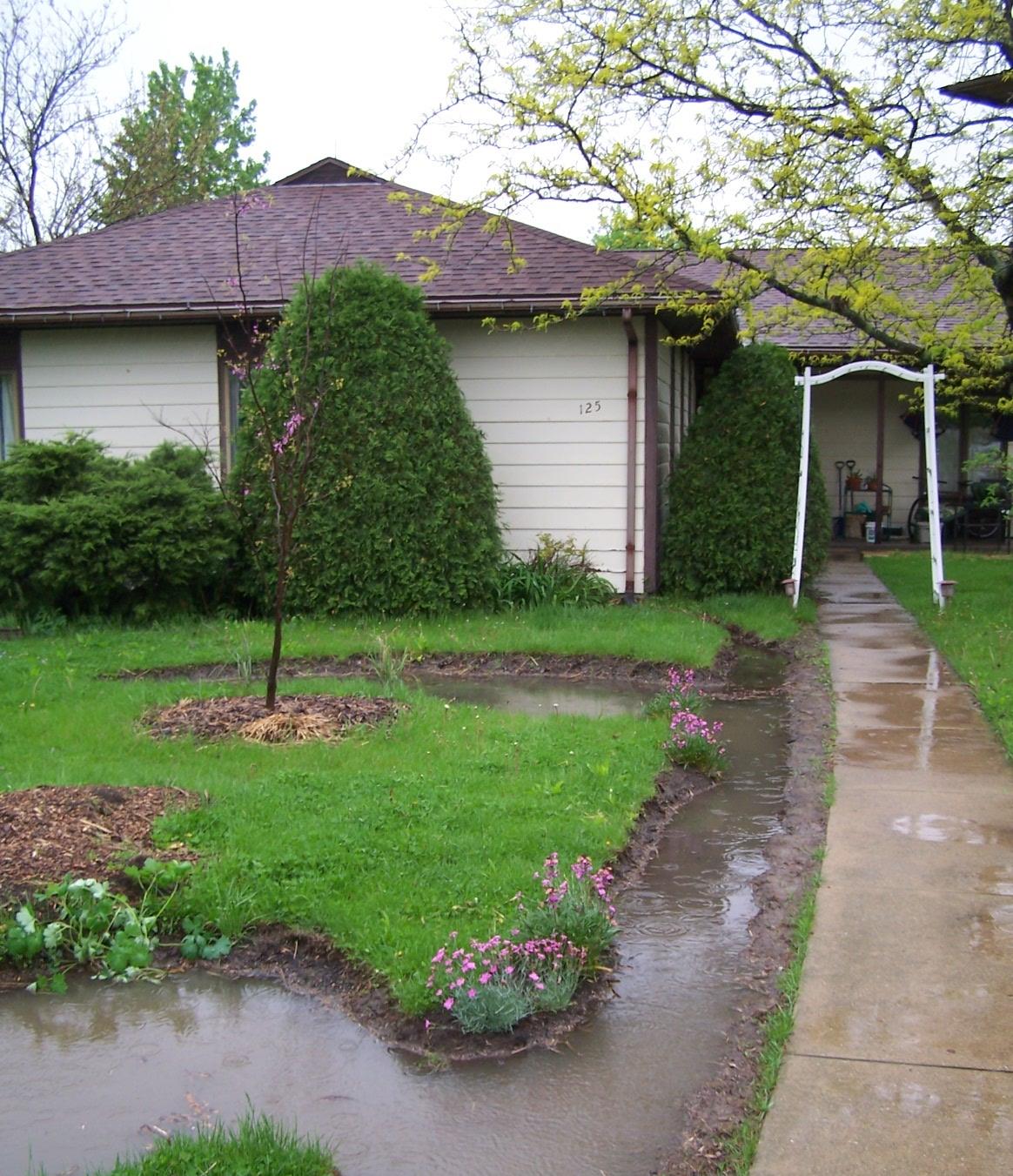 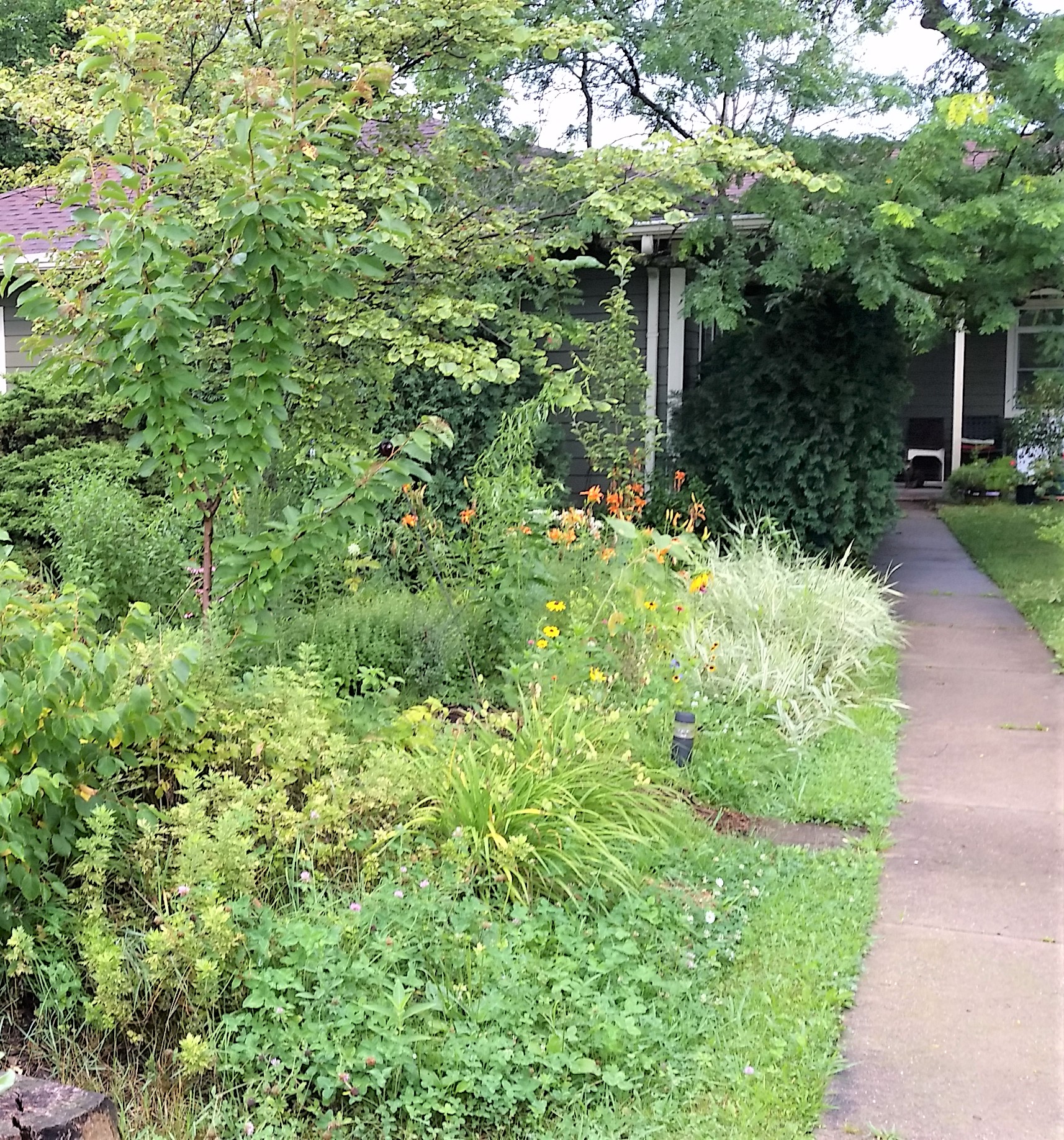 Cherry Tree Guild 

With:
hazelnut, chives, raspberry, lemon balm, wormwood and other ground covers.
Rain Garden #1
Rain Garden #2
Spring 2008                                     June 2017
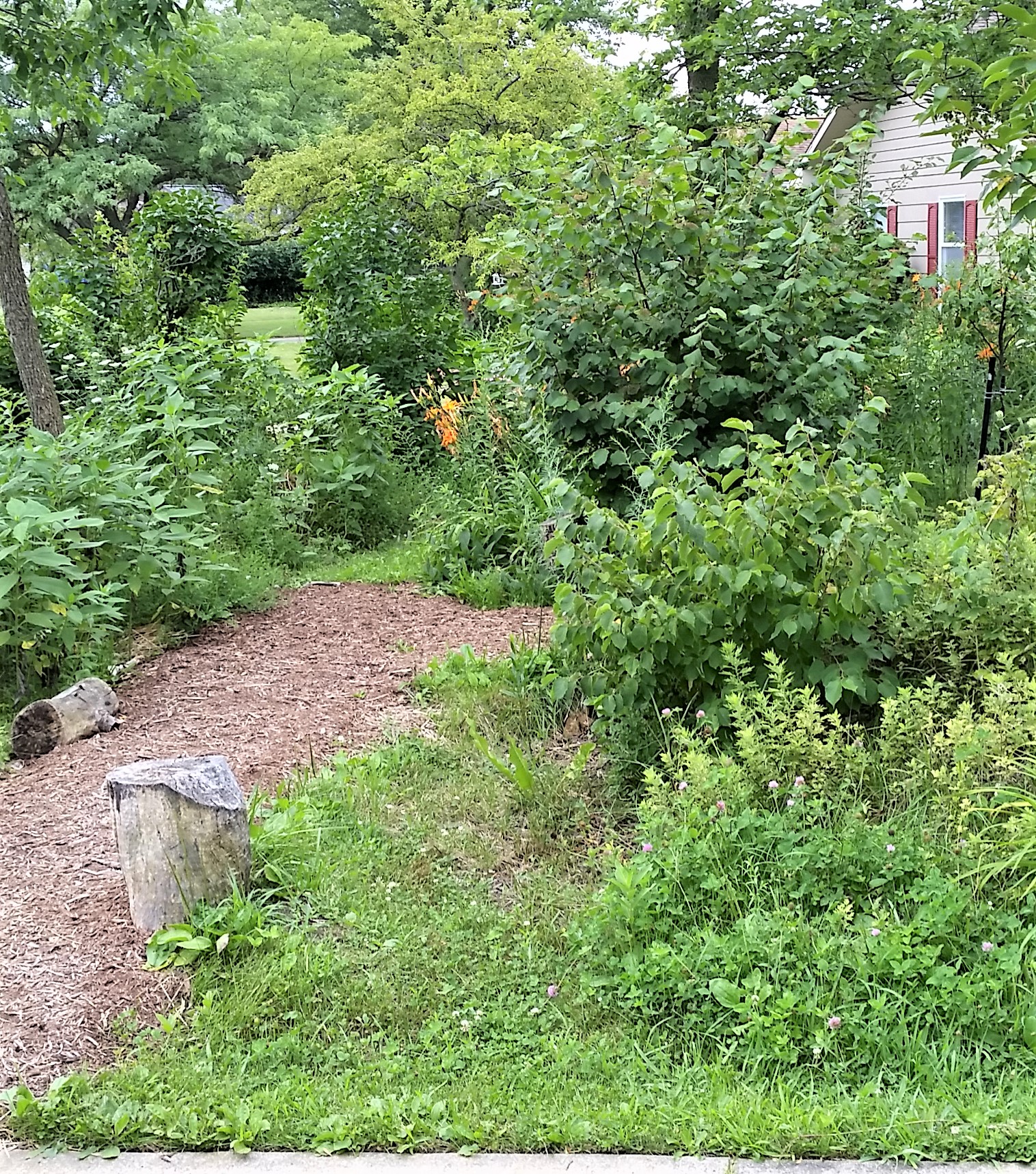 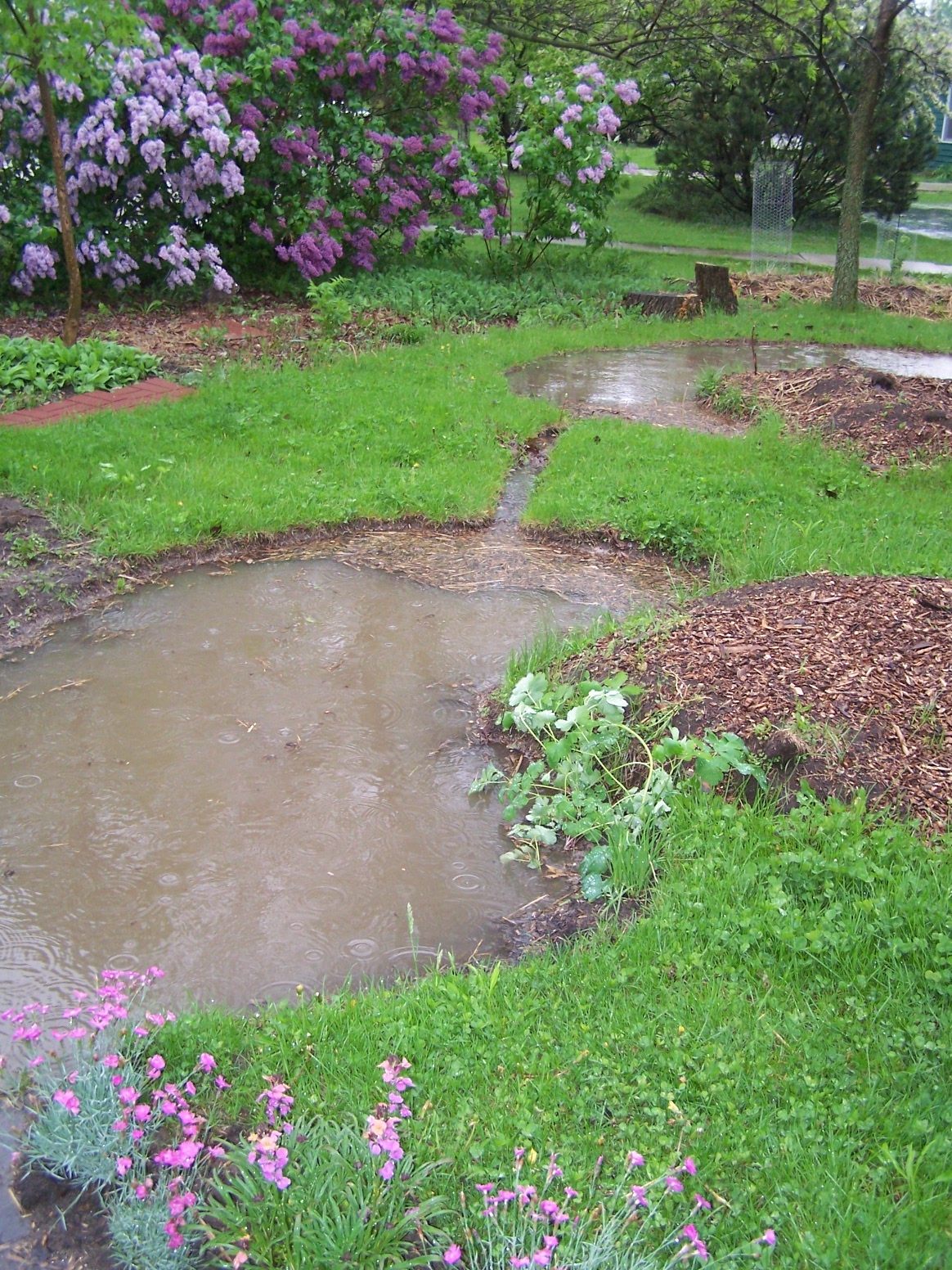 Rain Garden #3 is dense with daylilies and comfrey
Rain Garden #3
Rain Garden #2
Rain Garden #2 is basically a ground-cover bowl
2007                                            2017
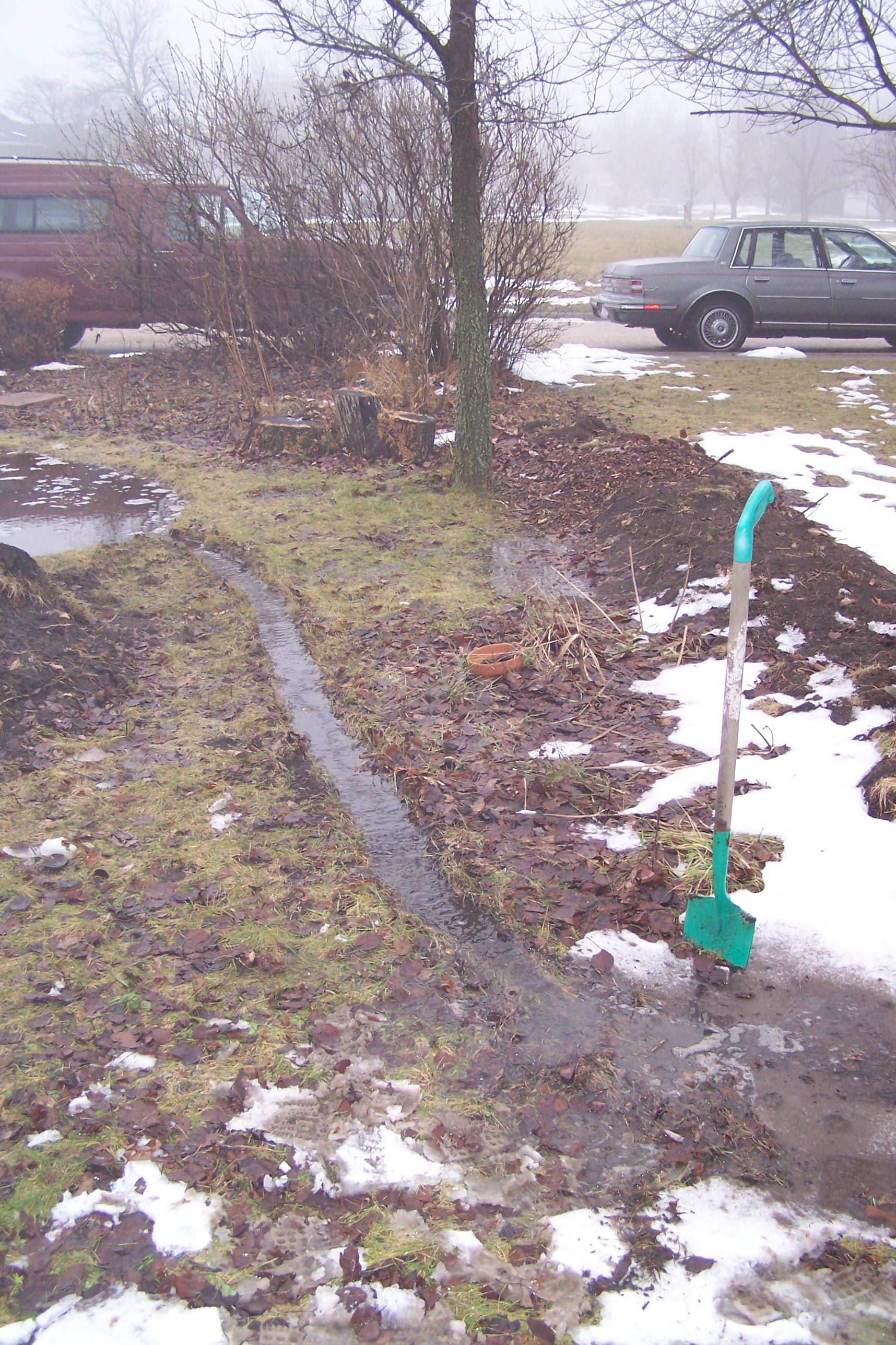 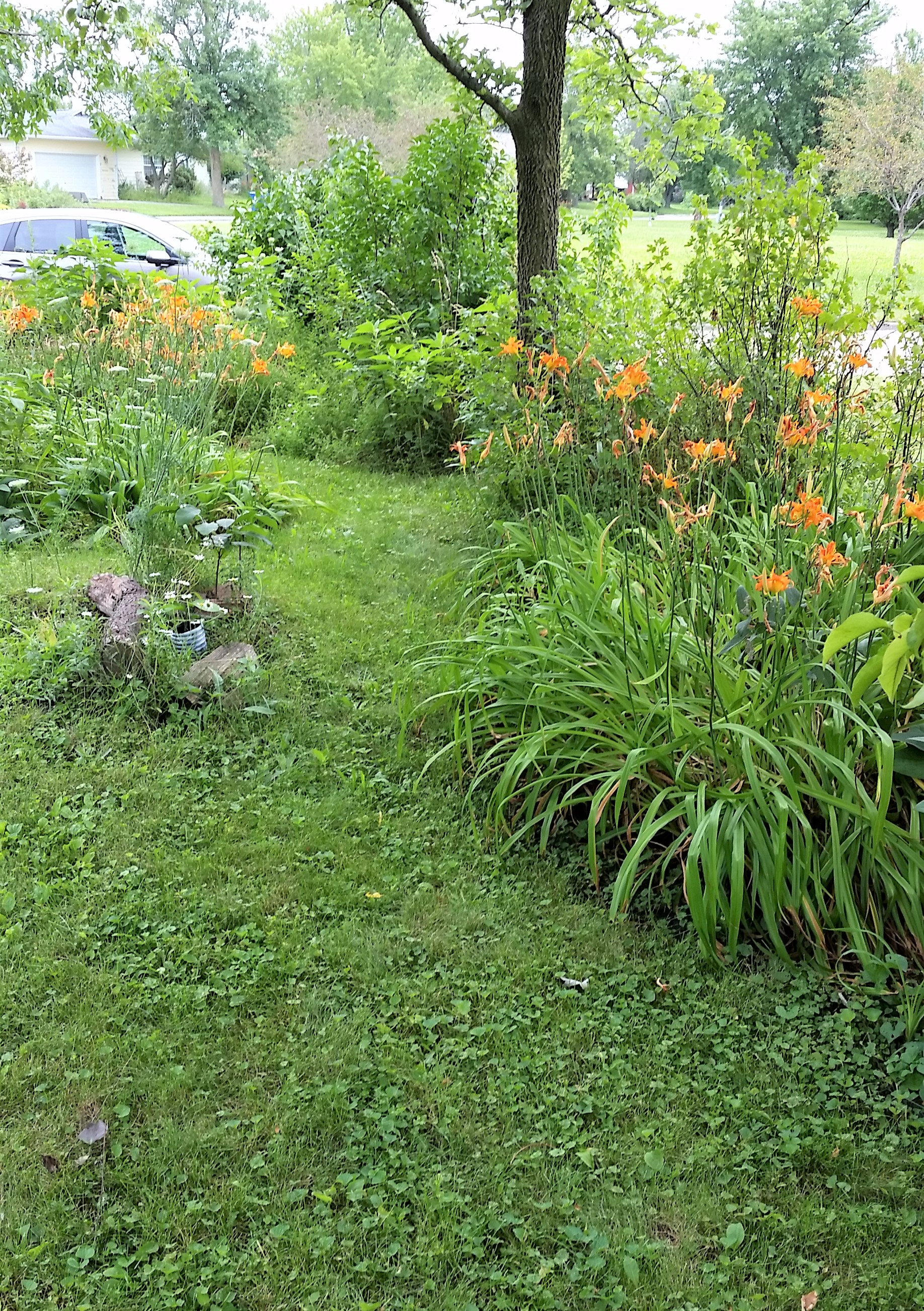 Rain Garden #3
Gooseberry and Currant Berm
2007                                            2017
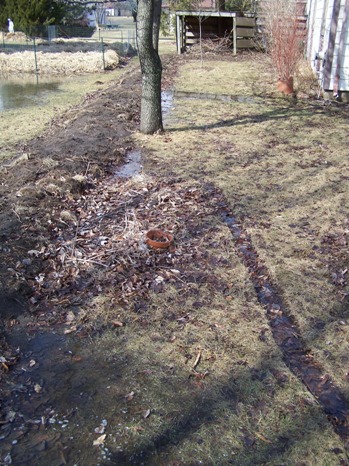 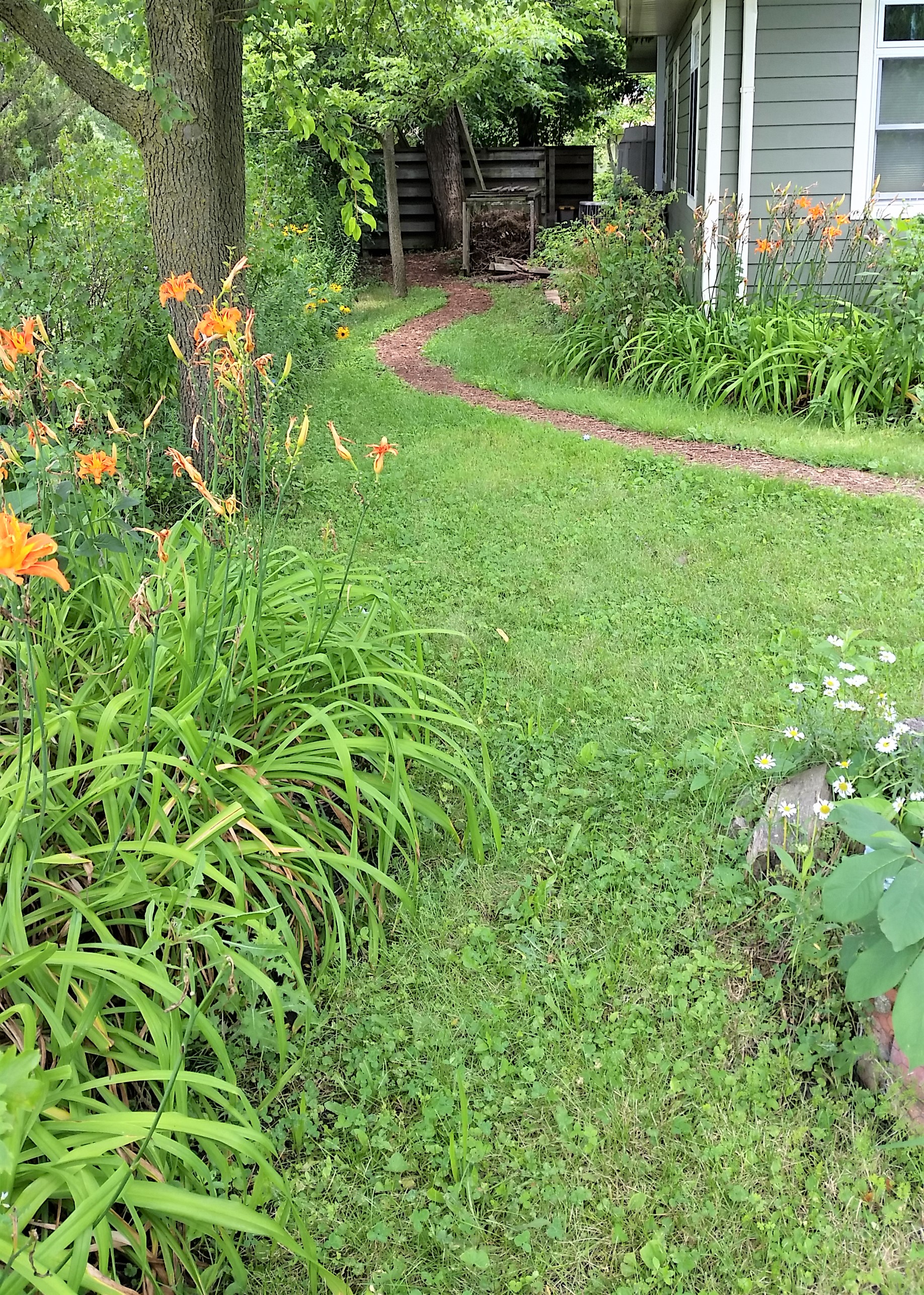 Gooseberry and Currant Hedge
Gooseberry and Currant Berm on Property Line
Edible Daylilies
Young Pawpaw
2007                                            2017
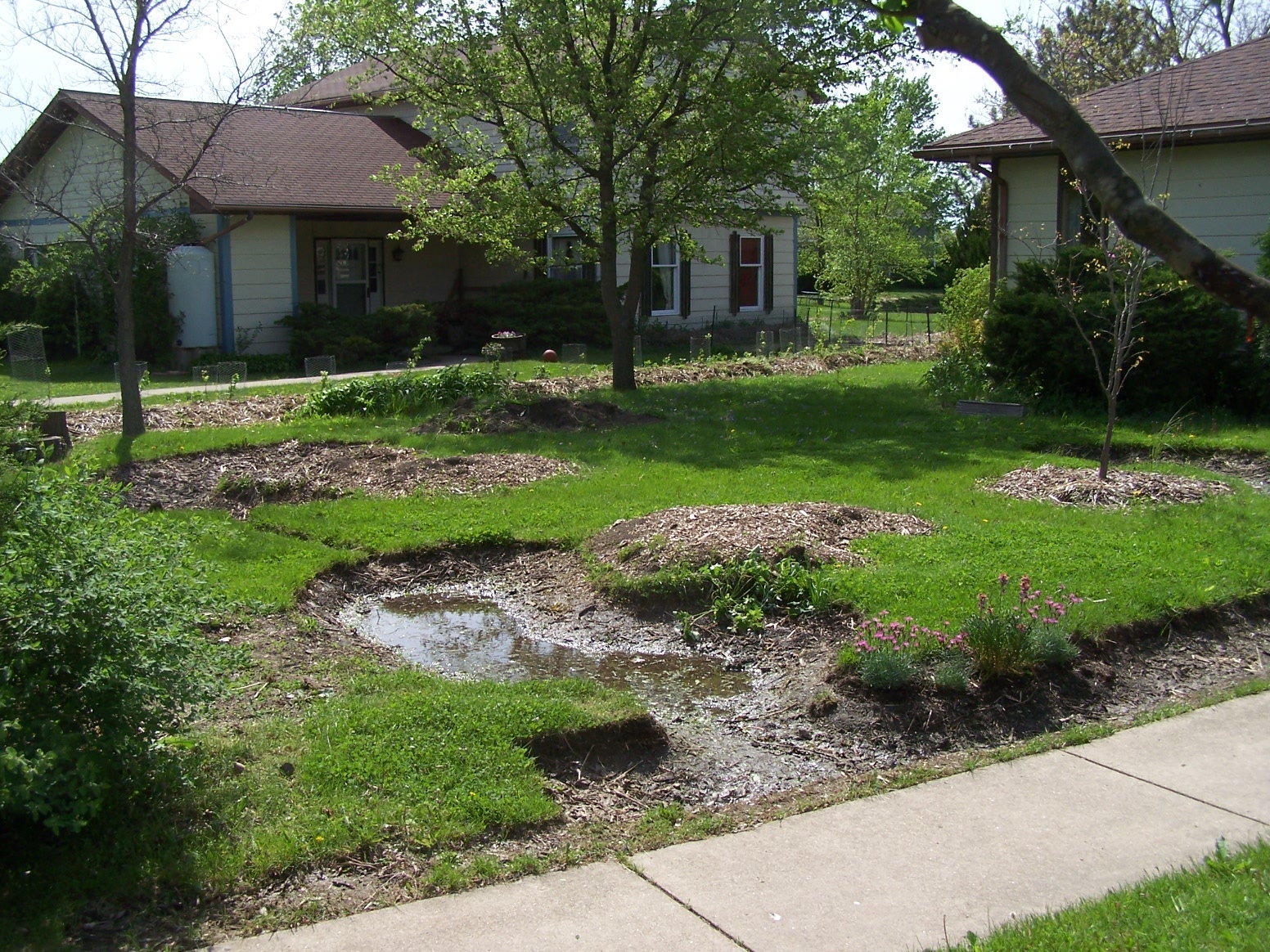 2-days Later, Rain Gardens are Still Wet
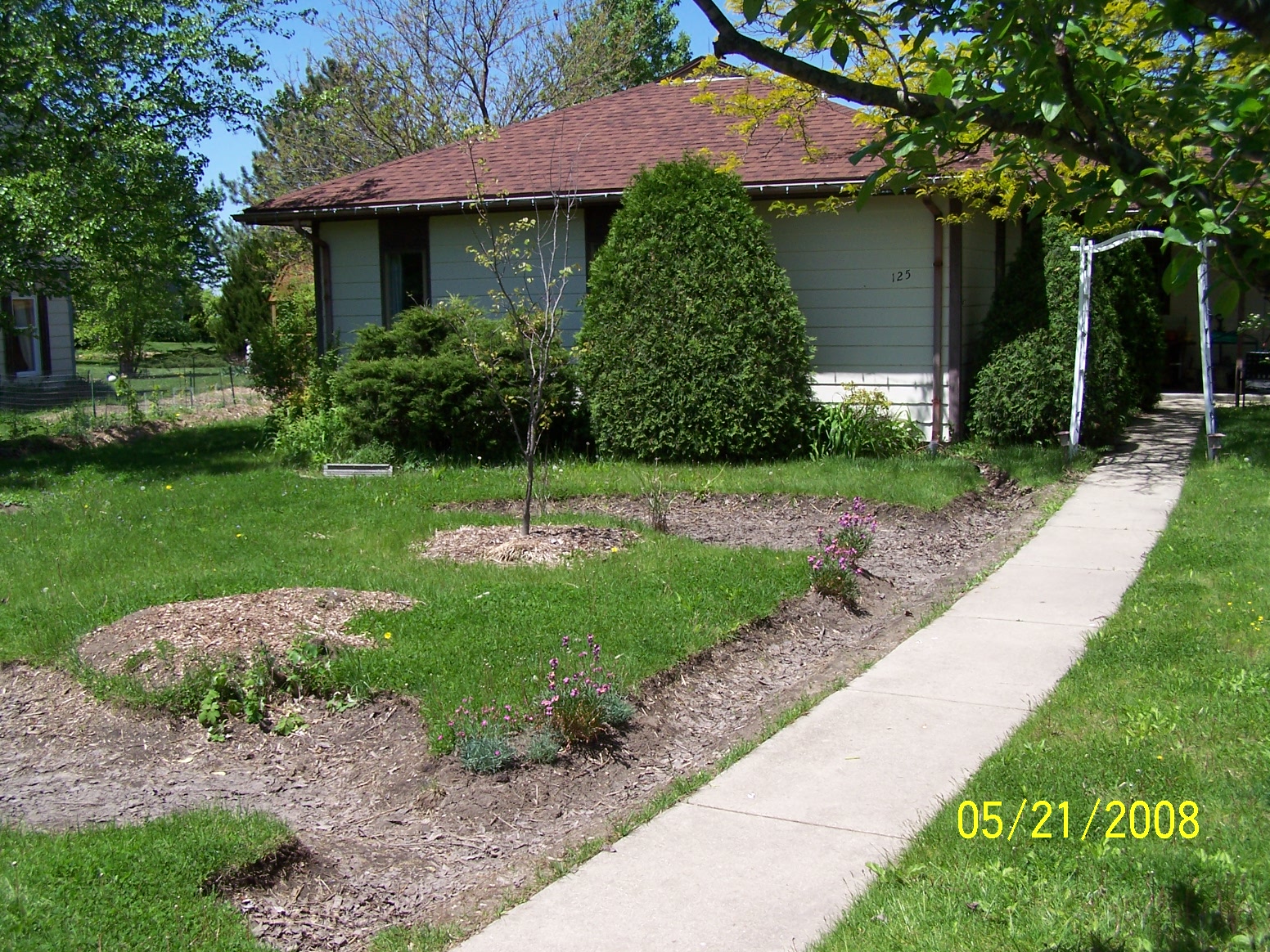 4-days Later, Rain Gardens are Dry
The Point Is… we don’t plant water-loving species in the rain gardens as there are times when the gardens are very dry too, especially in mid-summer. We plant water/drought tolerant species to handle wet and dry conditions. Plants that are doing well… daylilies, comfrey, curly willow, Jerusalem artichoke, and prairie plants.
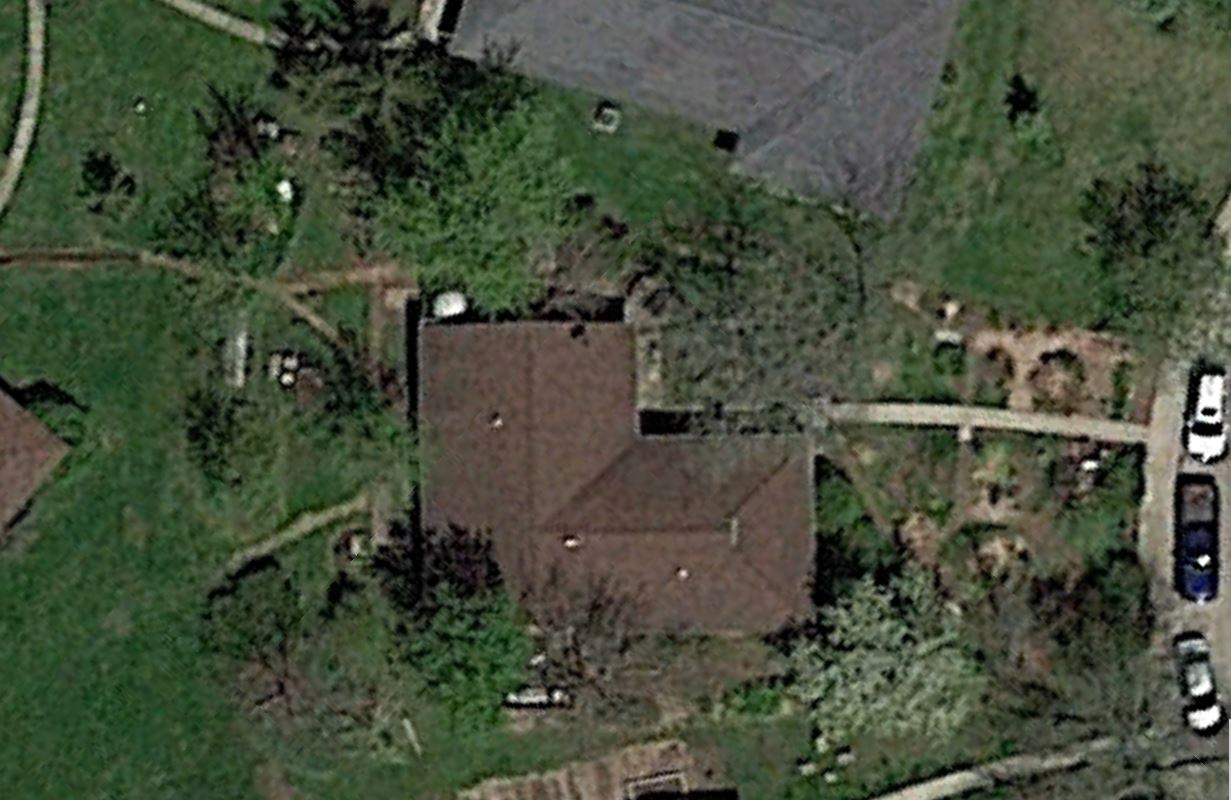 Side and BackyardRain-Garden Design
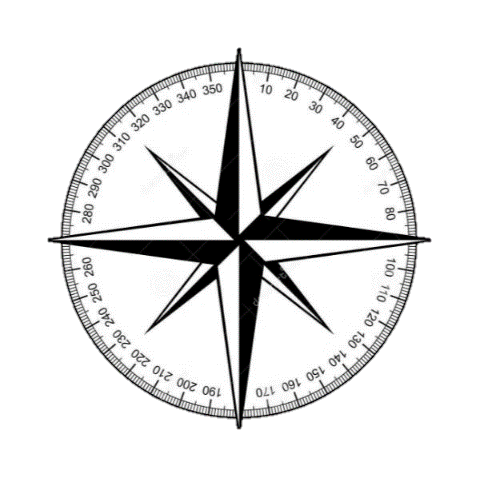 N
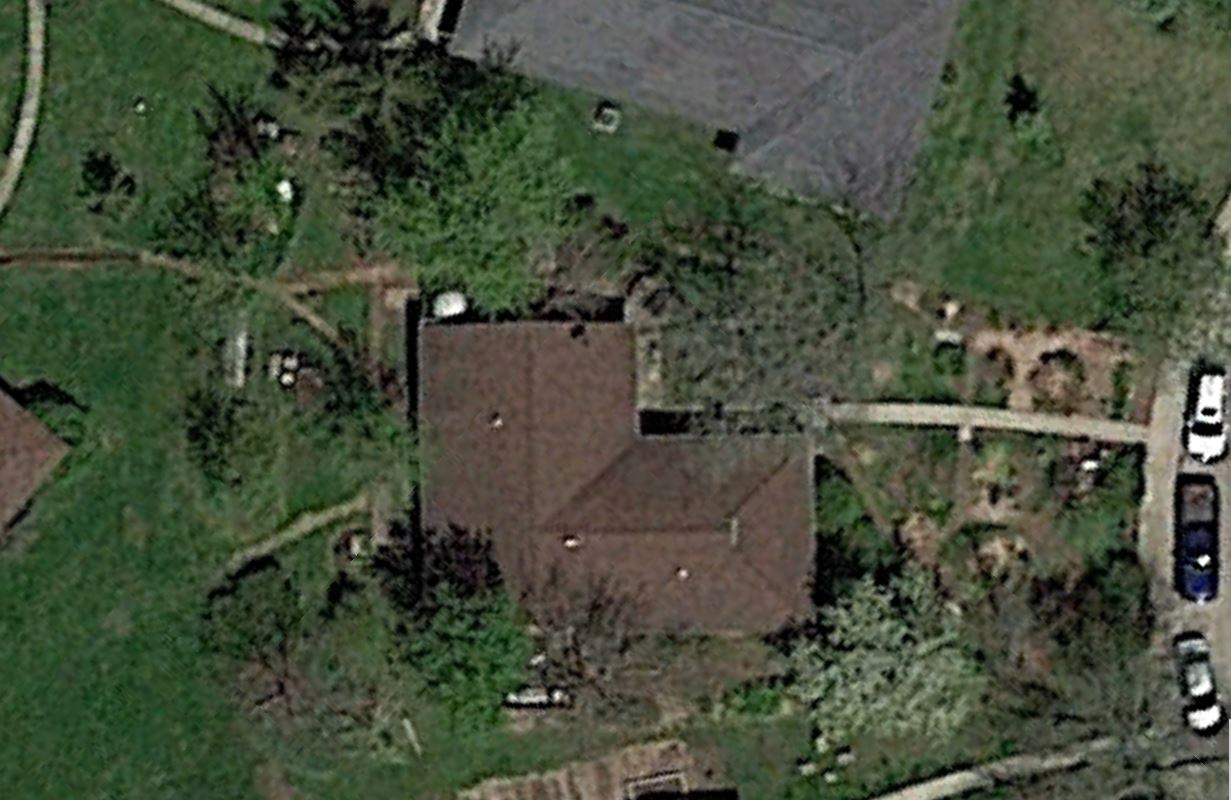 Before
Side and BackyardRain-Garden Design
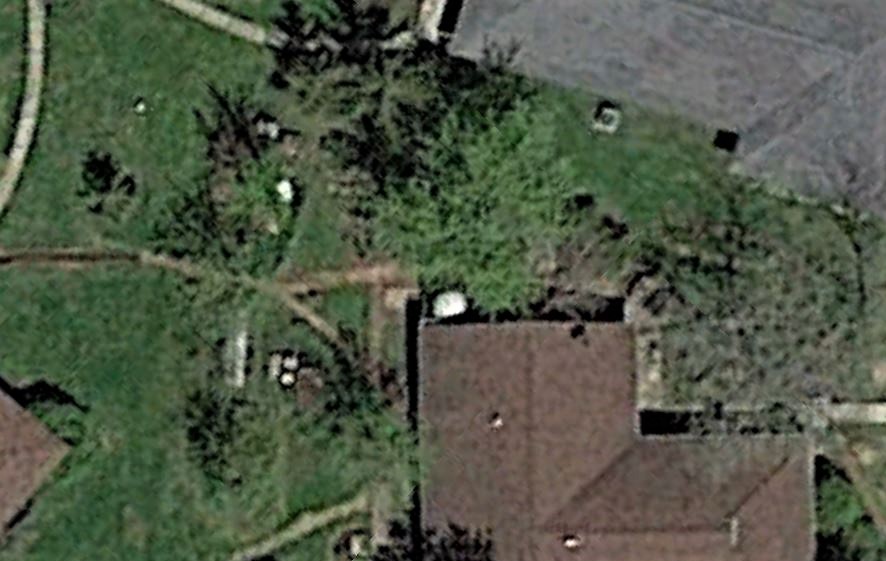 After
Garden Shed
Hugelkulturs
2 Berms
Compost Bin
Aquaponics System
425 Gal. Rainwater Tank
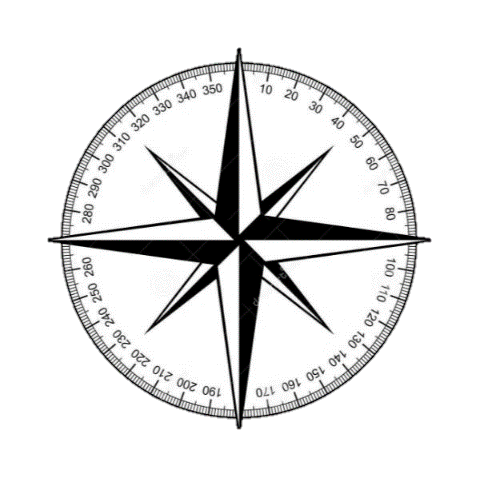 N
Raised Bed
Side and BackyardRain-Garden Design
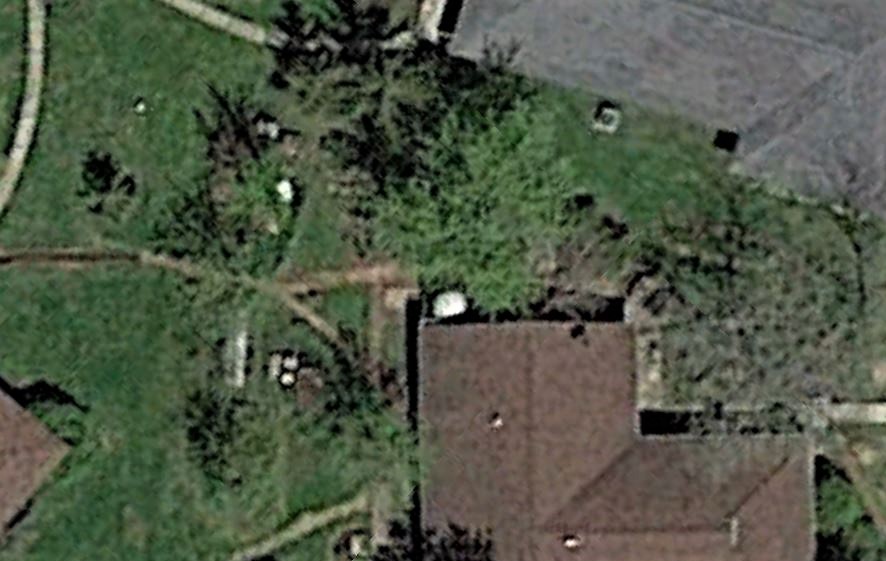 After
Garden Shed
Hugelkultur
Berm
Hugelkultur
Hugelkultur
Water Tank
Aquaponics
Berm
Compost
Raised Bed
Side and BackyardRain-Garden Design
Feeder Swale
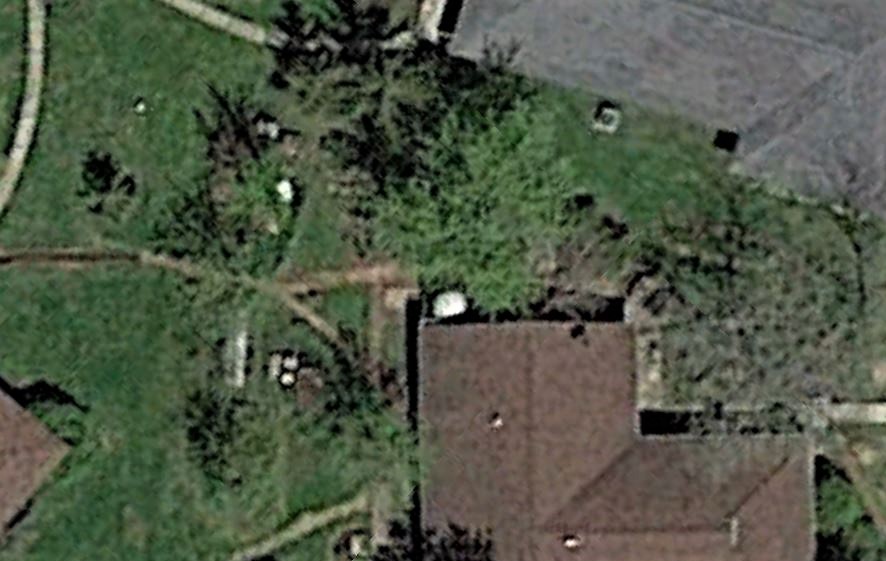 After
Garden Shed
Hugelkultur
Berm
Hugelkultur
Hugelkultur
When the entire system fills, the water backs-up behind the large berm….
Water Tank
Aquaponics
Berm
Berm
Compost
Raised Bed
Side and BackyardRain-Garden Design
Feeder Swale
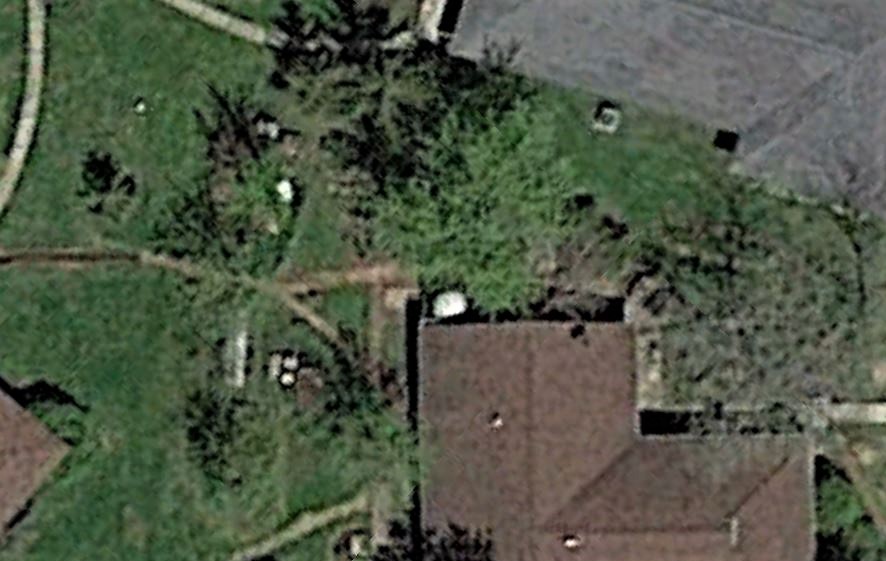 After
Garden Shed
Hugelkultur
Berm
Hugelkultur
Hugelkultur
When the entire system fills, the water backs-up behind the large berm….
Water Tank
Aquaponics
Berm
Berm
Compost
…and water now backs up into the feeder swale...
Raised Bed
Side and BackyardRain-Garden Design
Feeder Swale
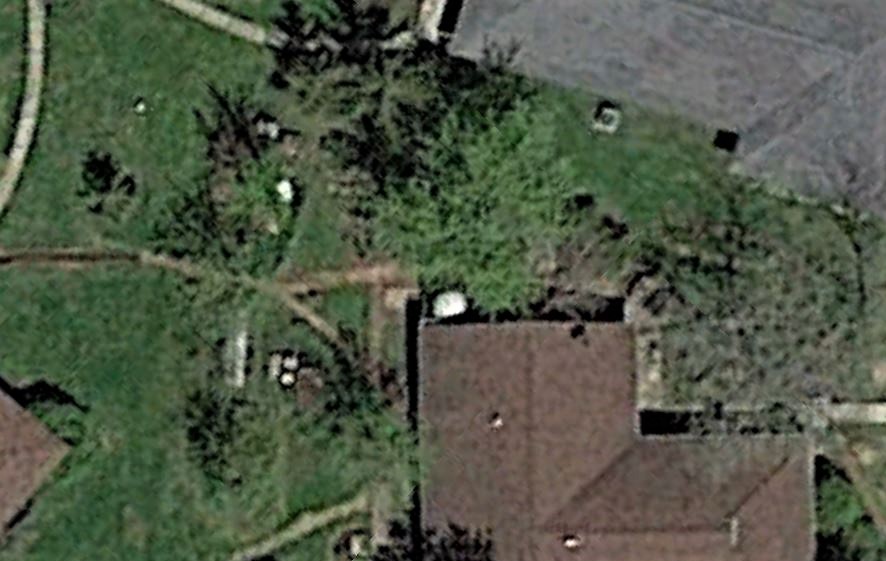 After
Garden Shed
Hugelkultur
Berm
Hugelkultur
Hugelkultur
When the entire system fills, the water backs-up behind the large berm….
Water Tank
Aquaponics
Berm
Berm
Compost
…and water now backs up into the feeder swale...
Raised Bed
Side and BackyardRain-Garden Design
…which become an erosion-free spillway.
Feeder Swale
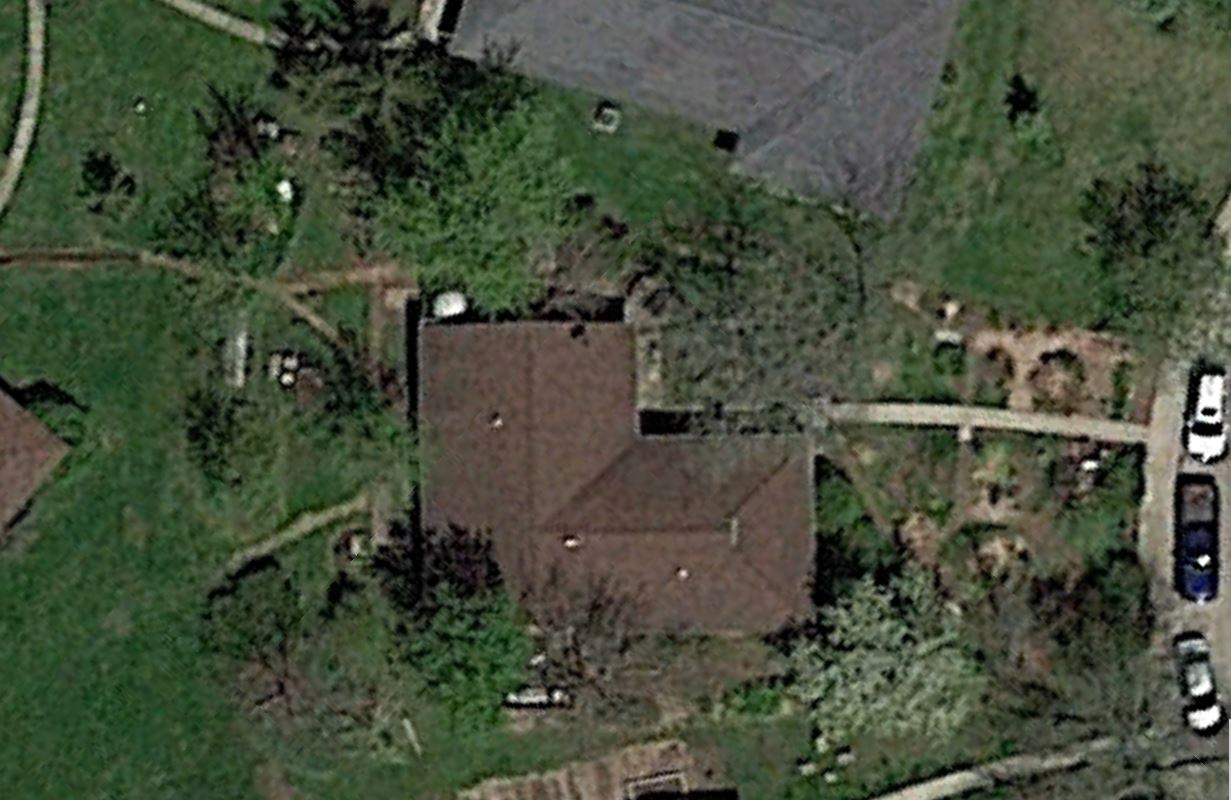 Overall Design
- Water Collection & Flow
Garden Shed
Wood Shed
Water Tank
Aquaponics
Compost
1
2
BackDeck
3
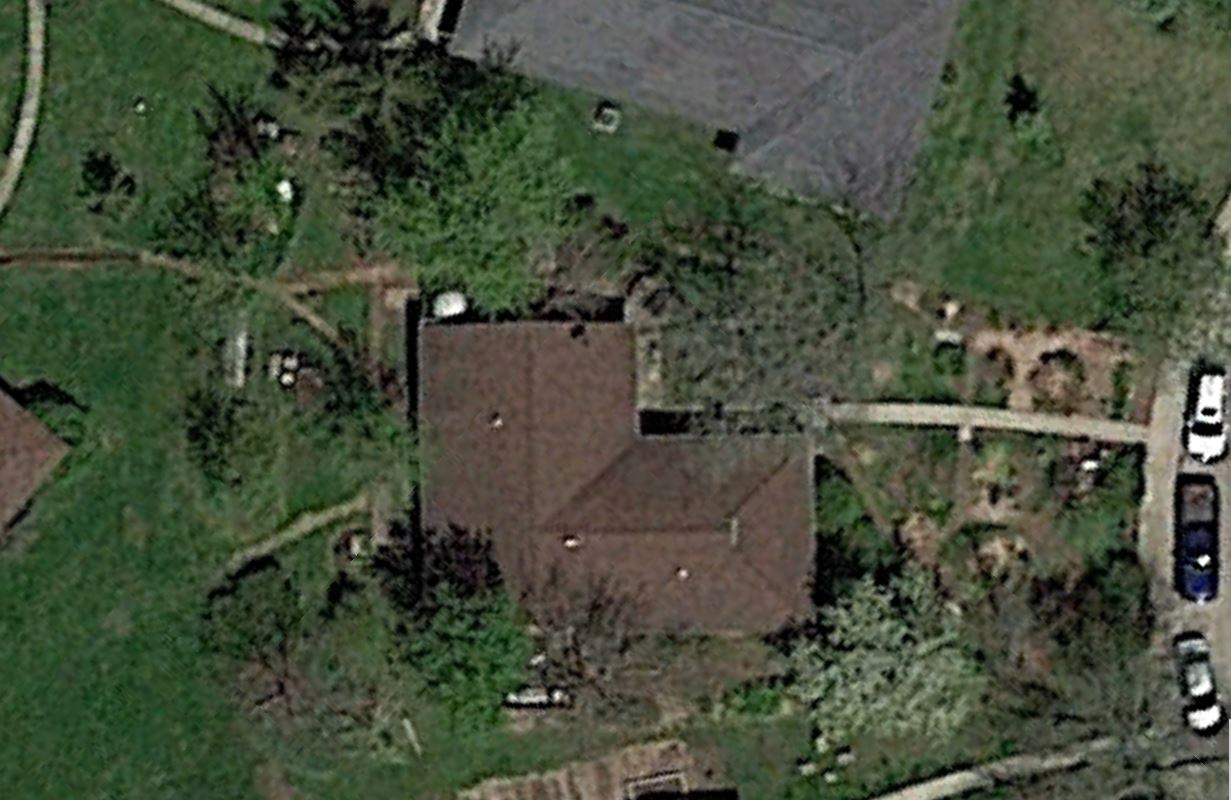 Overall Design
- Water Collection & Flow
Access/Paths
Garden Shed
Wood Shed
Water Tank
Aquaponics
Compost
1
2
BackDeck
3
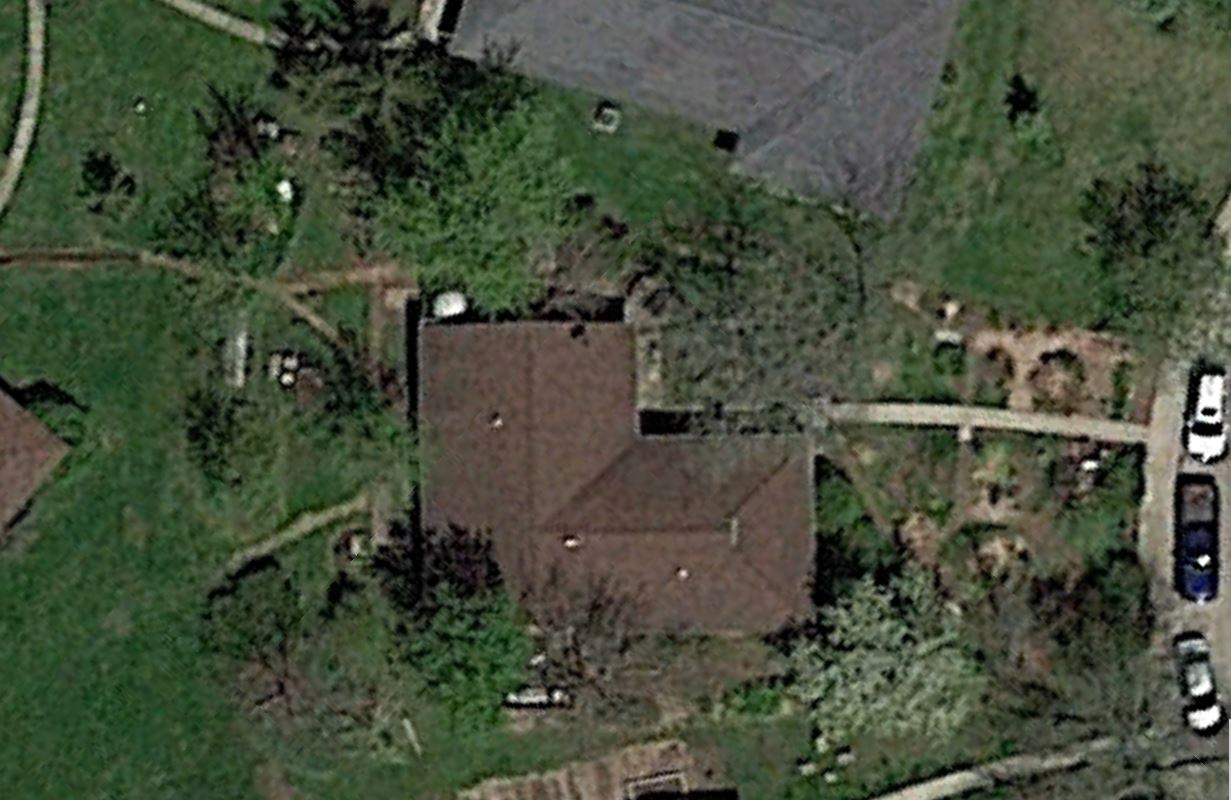 Overall Design
- Water Collection & Flow
Access/Paths
Beds
Garden Shed
Veggie Arbor
Currants/Raspberry
Wood Shed
Blueberry
Water Tank
Aronia
Vegetable Bed
Aquaponics
Compost
RaisedBed
RG#1
RG#2
BackDeck
HerbBed
RG#3
Grape Fence
Currants/Gooseberry/Raspberry
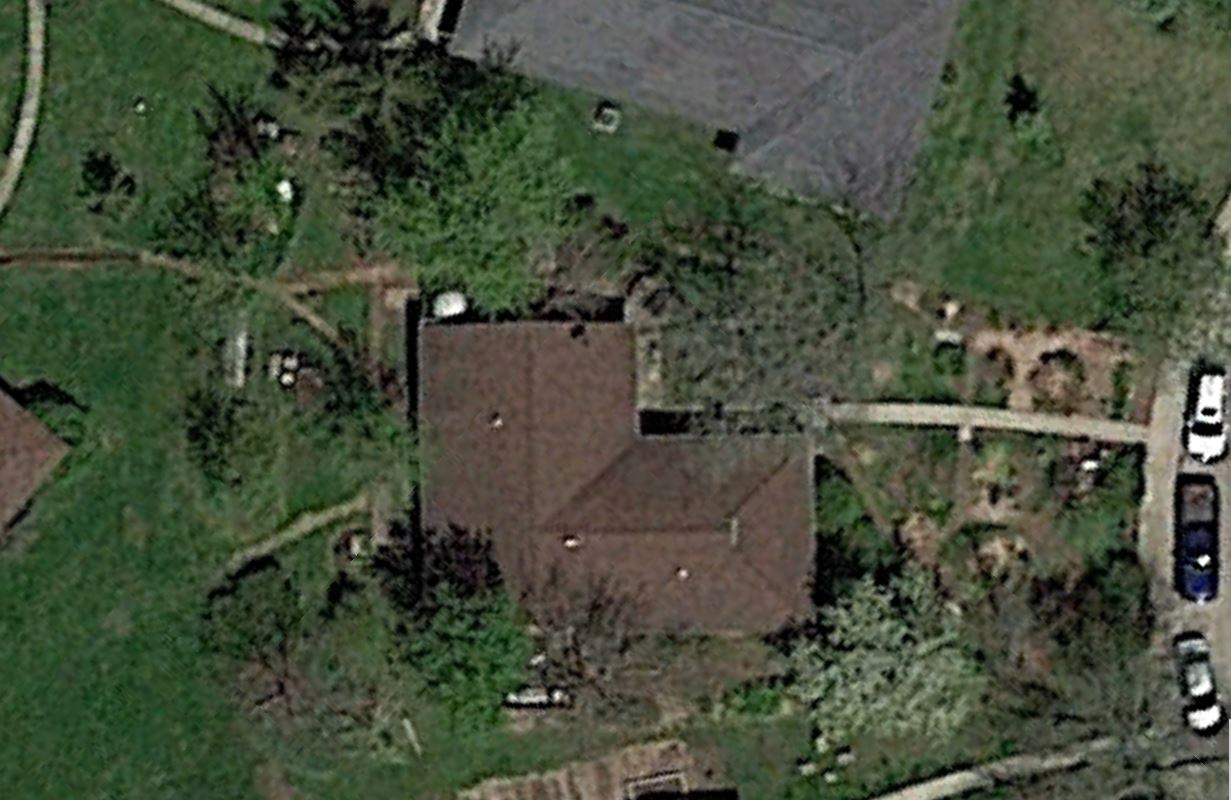 Overall Design
Understory
Raspberry
Strawberry
Kale
Chard
Walking Onions
Garlic Chives
Scallions
Horseradish
Mints 
False Indigo
Borage
Clovers
Hairy Vetch
Crown Vetch
Comfrey
Echinacea
Evening Primrose
Roses for hips
Swamp Rose
Daylilies
Prairie Wildflowers
Baptisia
Compass Plant
Quinine
Milkweed
More…
- Water Collection & Flow
Access/Paths
Beds & Key Plants
Garden Shed
Veggie Arbor
Currants/Raspberry
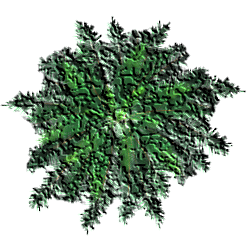 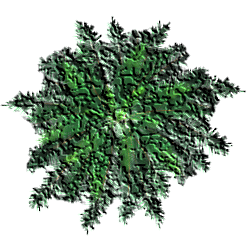 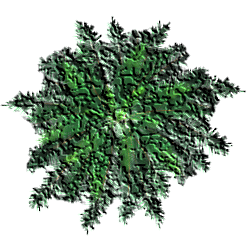 Wood Shed
Hazel
Hazel
Hazel
Nanking Cherry
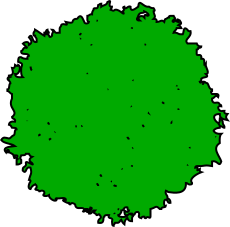 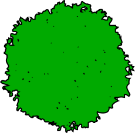 Blueberry
Peach
Water Tank
Aronia
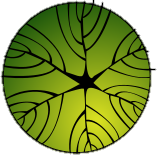 Vegetable Bed
Aquaponics
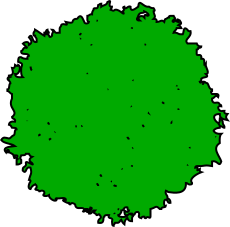 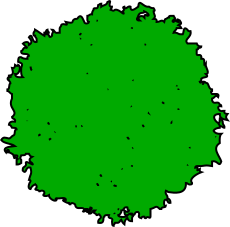 Peach
Peach
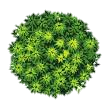 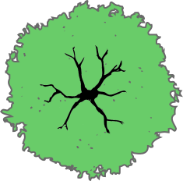 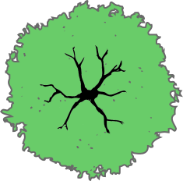 Compost
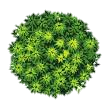 Cherry
Apple
Apple
Elderberry
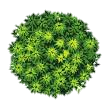 RaisedBed
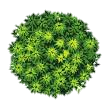 RG#1
RG#2
Cherry
BackDeck
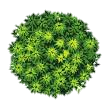 Elderberry
HerbBed
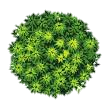 Pear
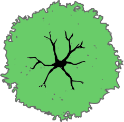 RG#3
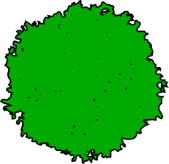 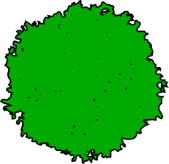 Peach
Peach
Wild Plum
Grape Fence
Currants/Gooseberry/Raspberry
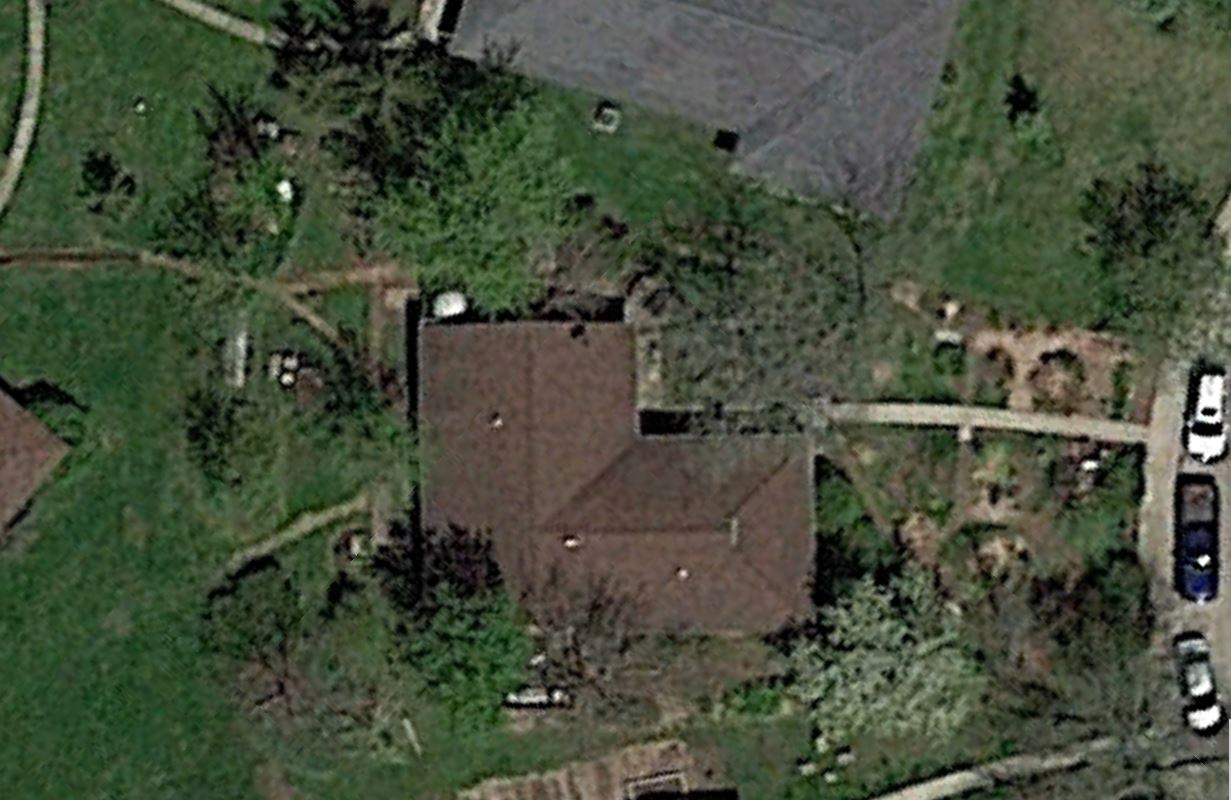 Overall Design
x
x
Understory
Raspberry
Strawberry
Kale
Chard
Walking Onions
Garlic Chives
Scallions
Horseradish
Mints 
False Indigo
Borage
Clovers
Hairy Vetch
Crown Vetch
Comfrey
Echinacea
Evening Primrose
Roses for hips
Swamp Rose
Daylilies
Prairie Wildflowers
Baptisia
Compass Plant
Quinine
Milkweed
More…
- Water Collection & Flow
Access/Paths
Guilds-Beds-Planted Areas
Existing Trees & Shrubs
x
Garden Shed
x
x
x
Veggie Arbor
x
Currants/Raspberry
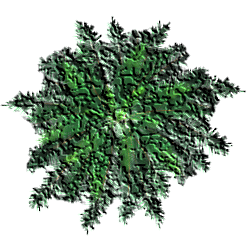 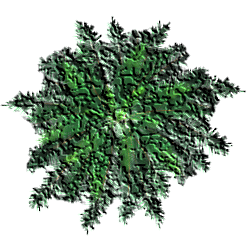 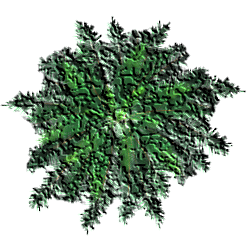 Wood Shed
Hazel
Hazel
Hazel
x
Nanking Cherry
x
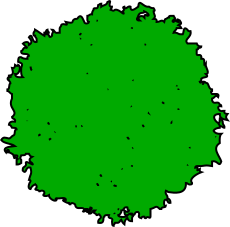 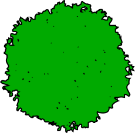 Blueberry
Peach
Water Tank
Aronia
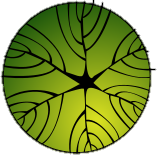 Vegetable Bed
Aquaponics
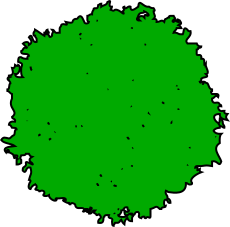 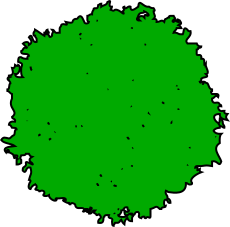 Peach
Peach
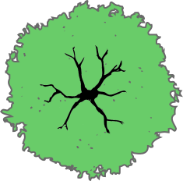 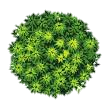 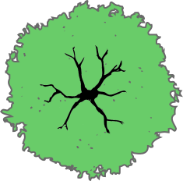 Compost
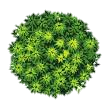 Cherry
Apple
Apple
Elderberry
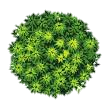 RaisedBed
x
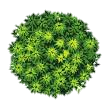 x
RG#1
x
RG#2
Cherry
x
x
x
BackDeck
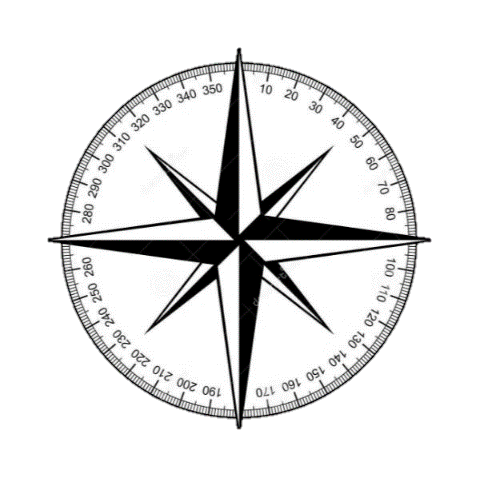 x
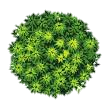 N
Elderberry
HerbBed
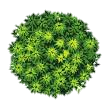 Pear
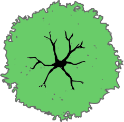 x
RG#3
x
x
x
x
x
x
x
x
x
x
x
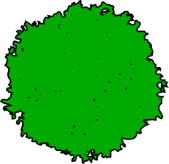 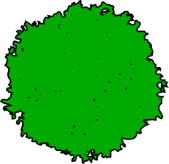 Peach
Peach
Wild Plum
Grape Fence
Currants/Gooseberry/Raspberry
Home ofMidwest Permaculture
.25 acre
Permaculture Design by Midwest Permaculture
125 Crescent Lane, Stelle, Il 60919
815-256-2215   --   Info@MidwestPermaculture.com
www.MidwestPermaculture.com
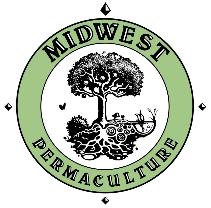 Designers:Becky and Bill Wilson
25 Feet
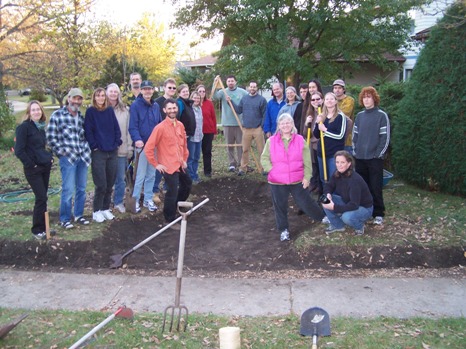 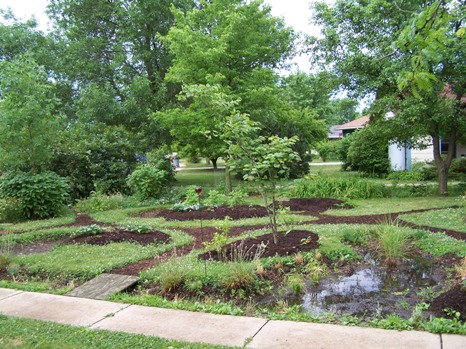 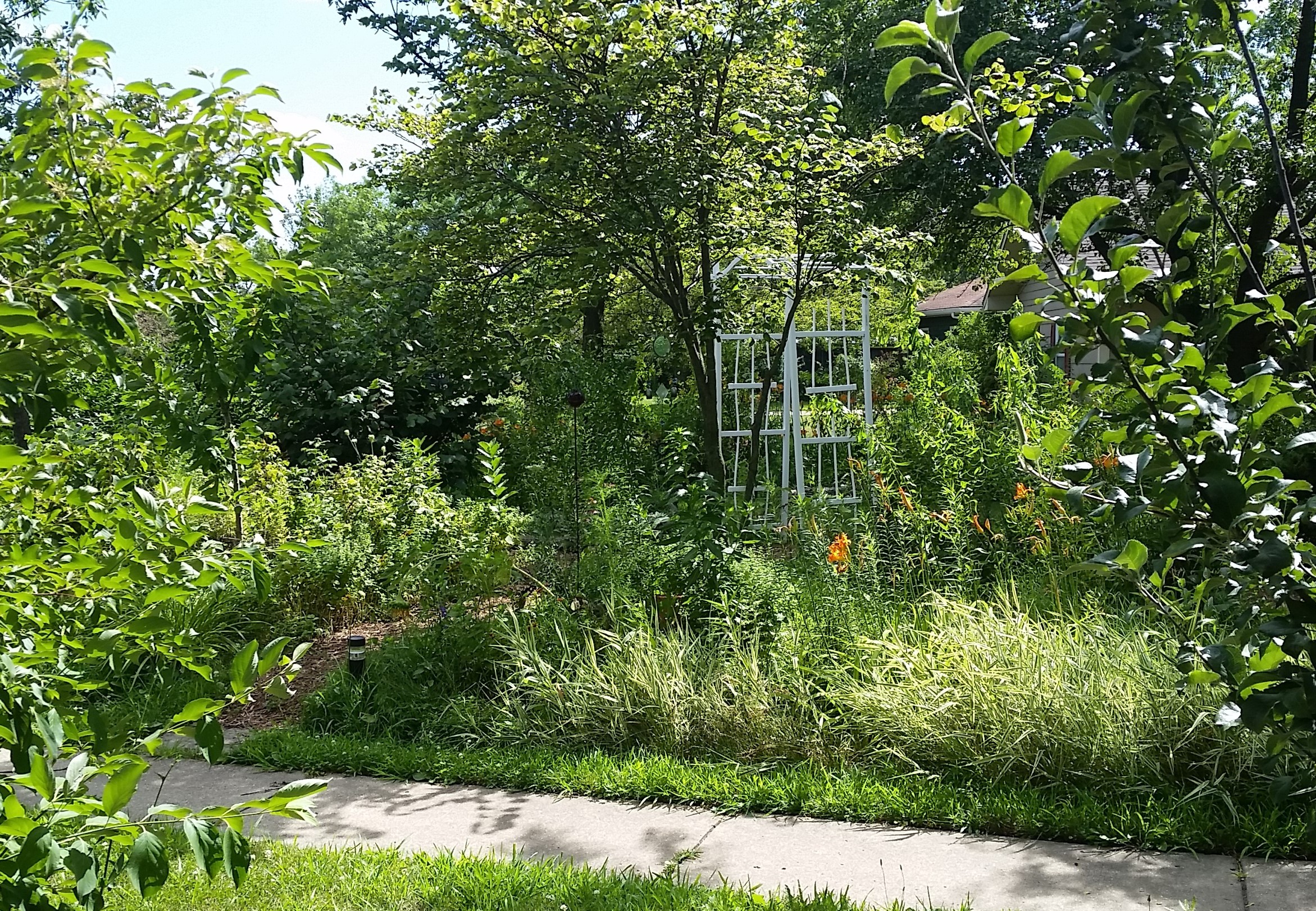 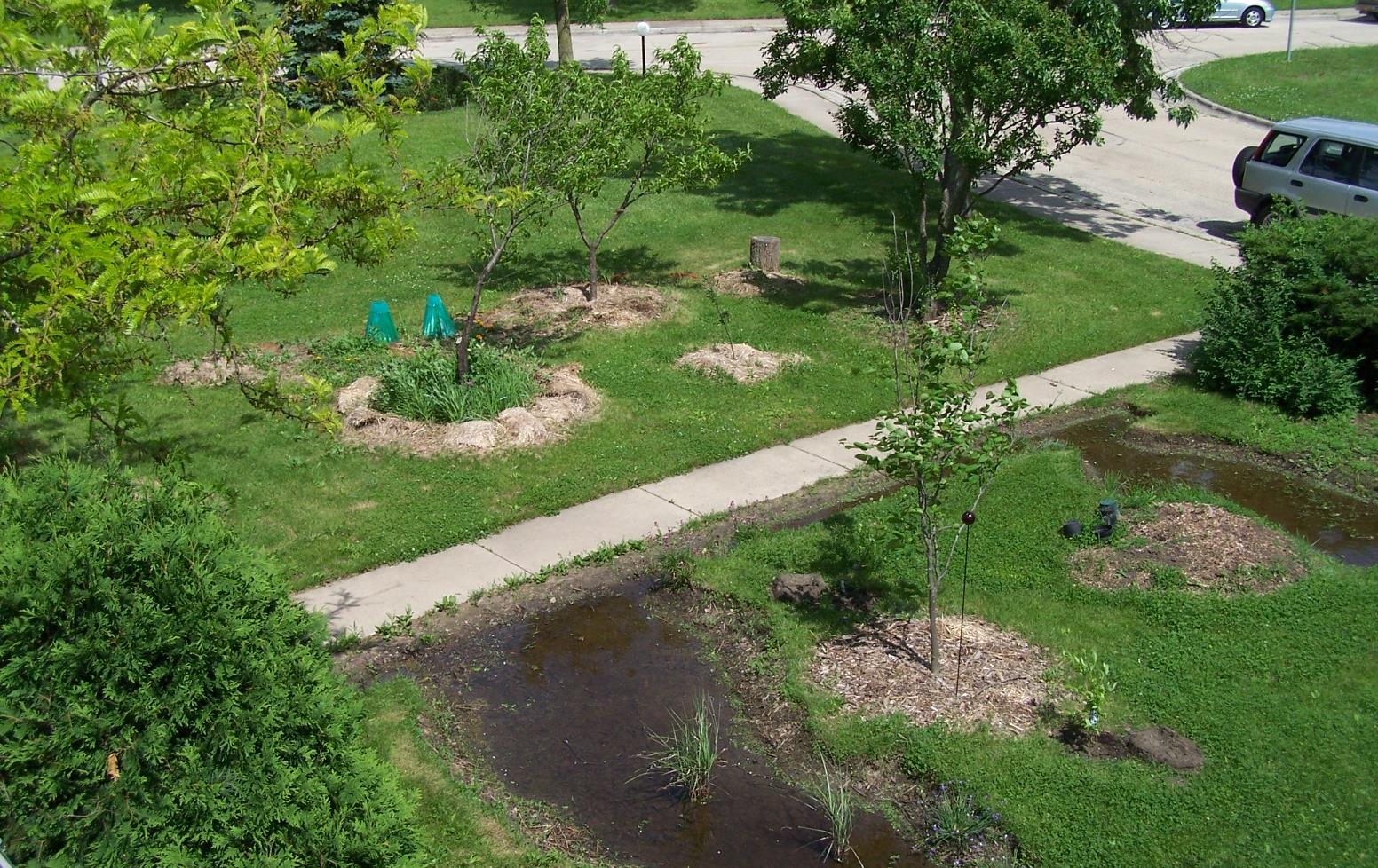 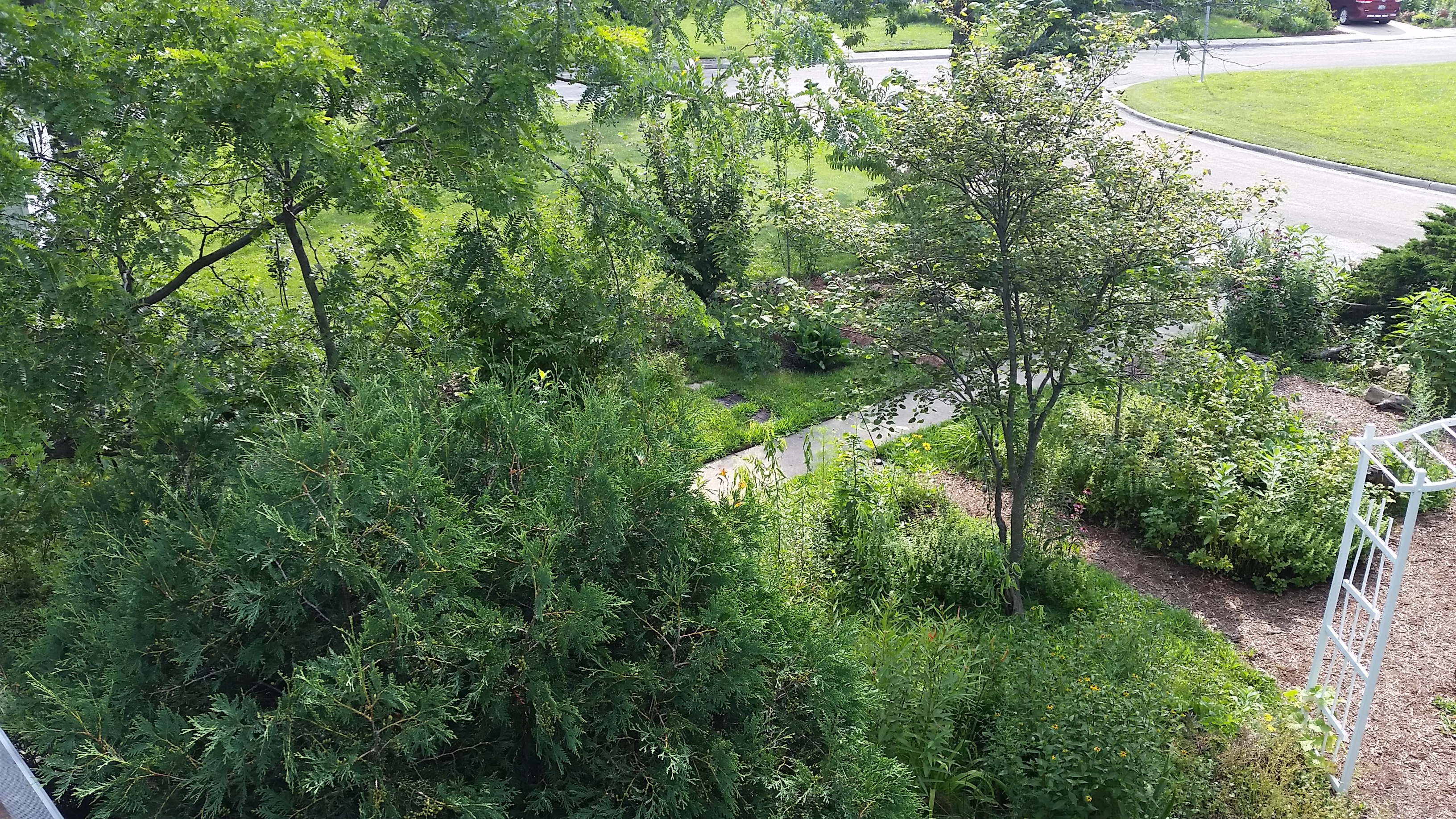 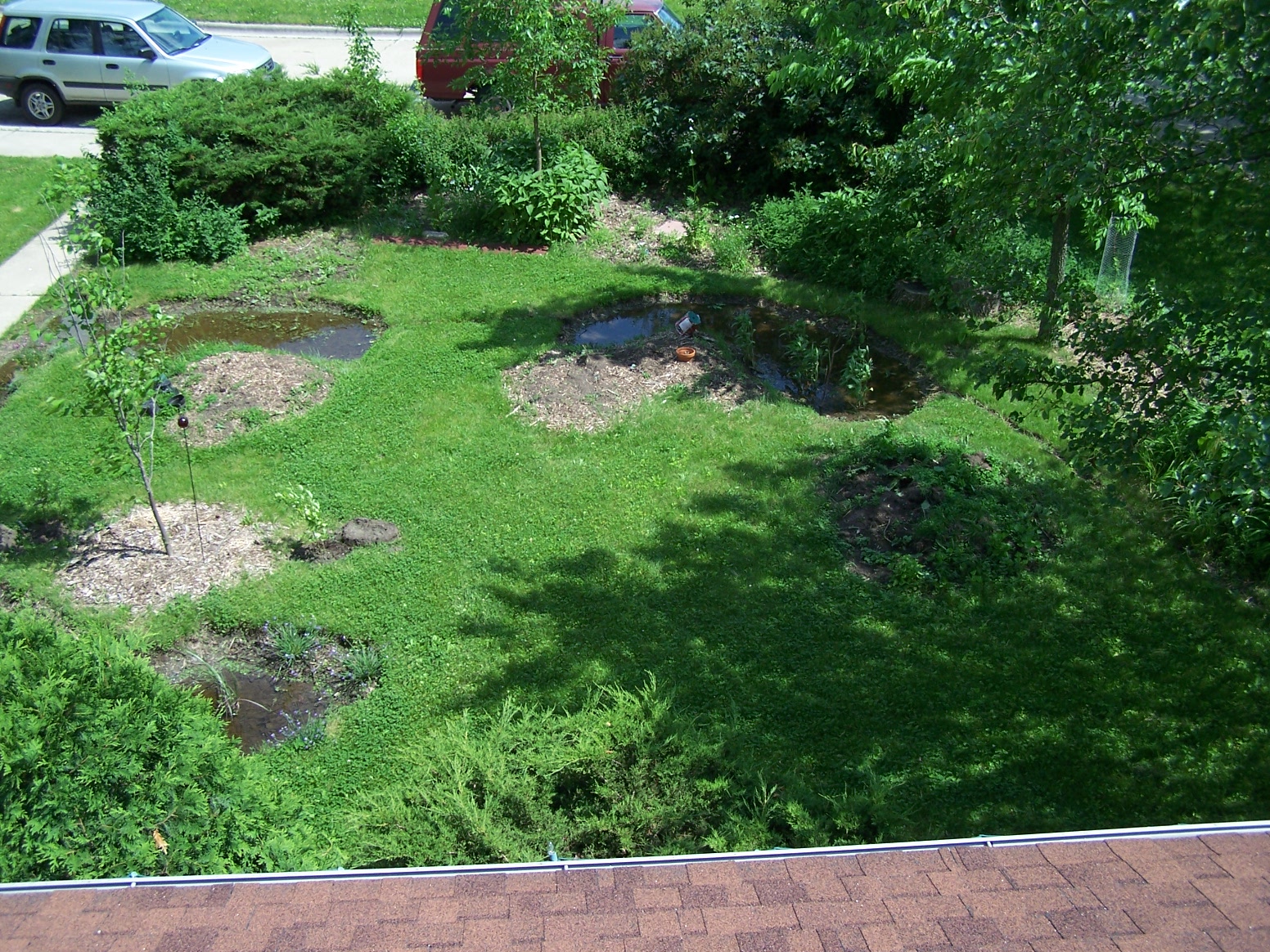 Sidewalk
Tree
2
3
1
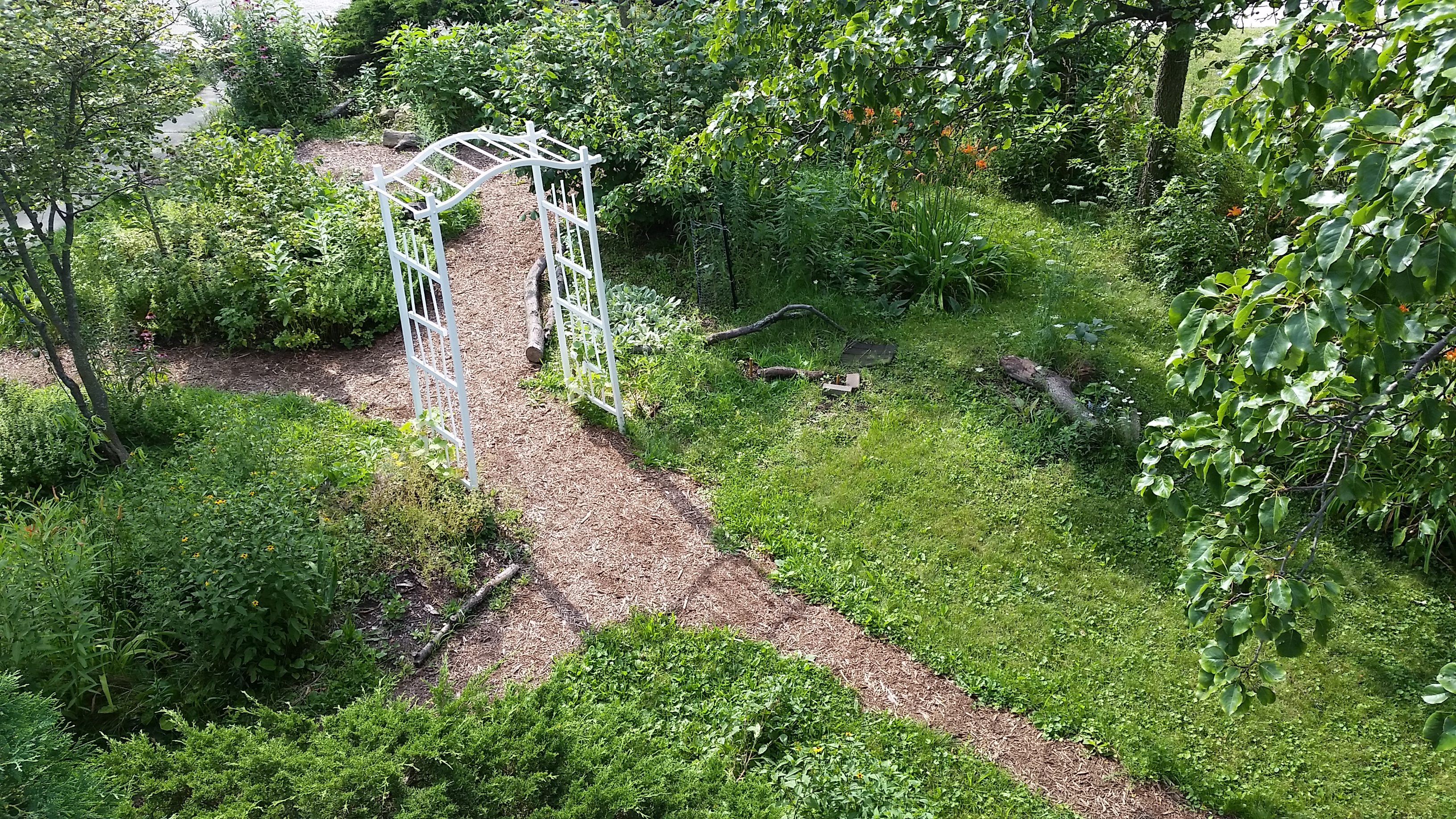 Tree
Sidewalk
2
3
1
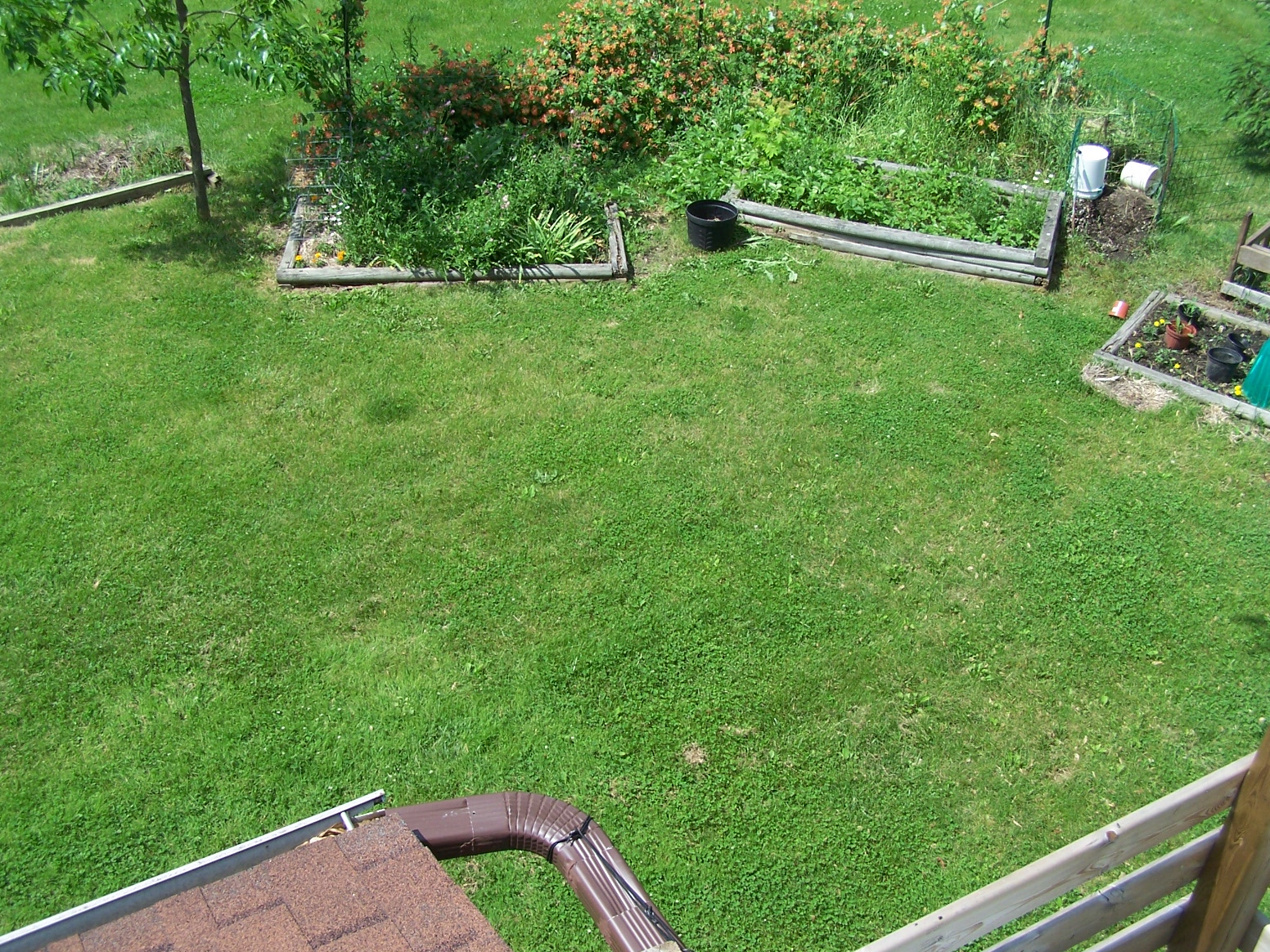 Steel Post
Tree
Gutter
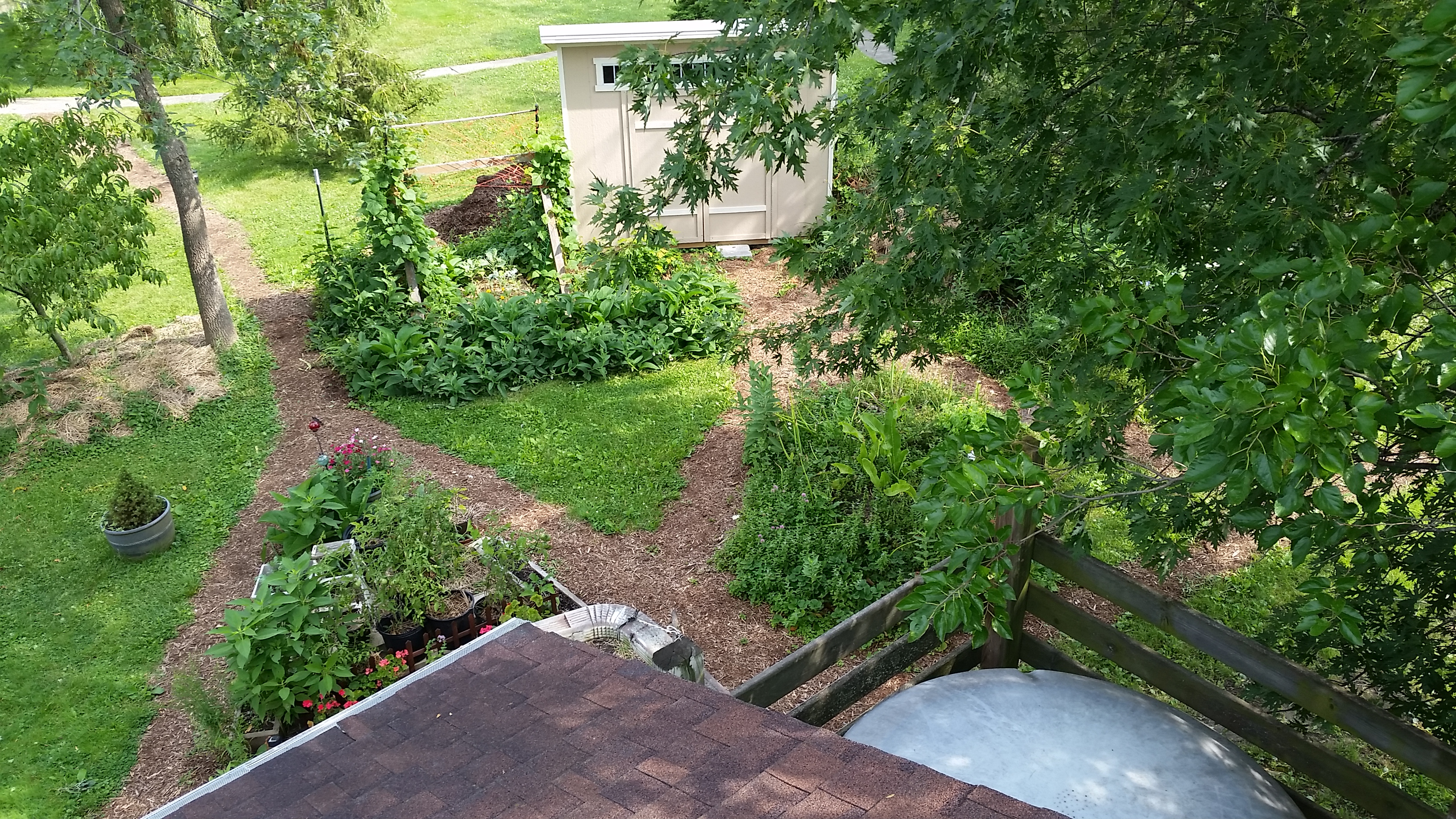 Steel Post
Tree
Gutter
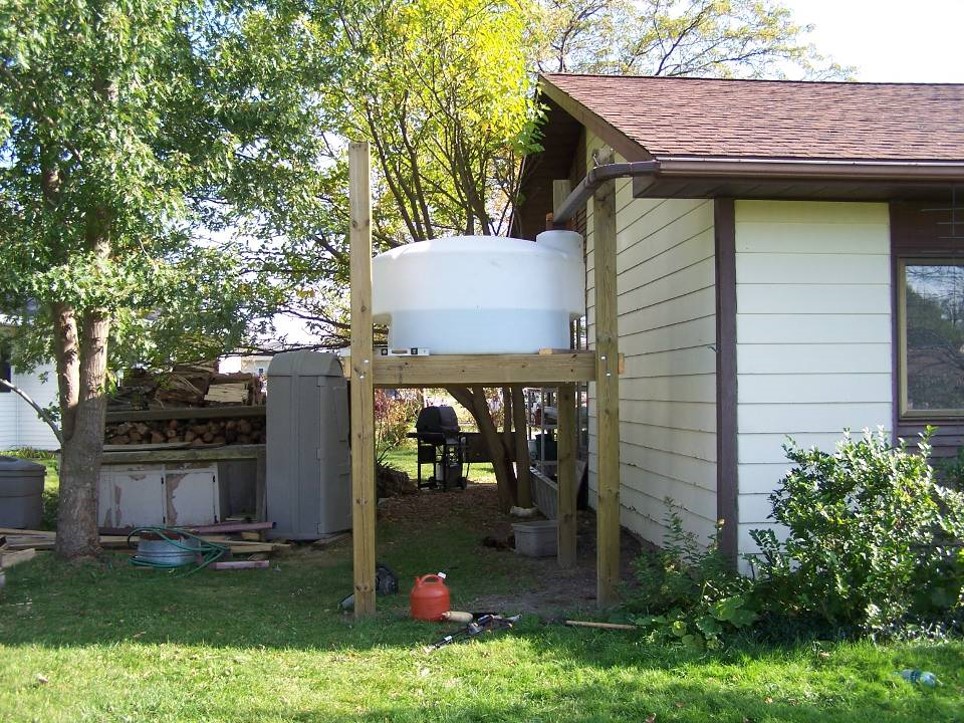 425 Gallon Pickup-Truck Tank ($250)
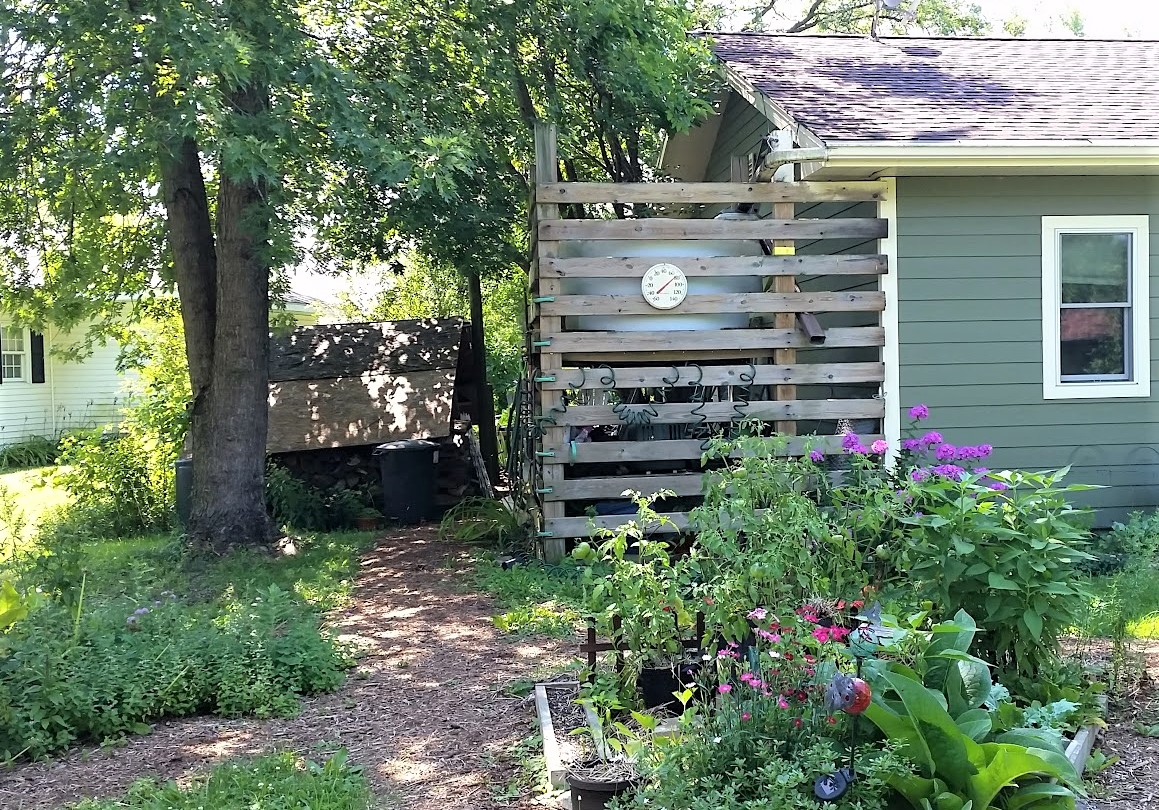 Fills up with every 1” rain
How much rain comes off of your roof?
With a 1,000 sq. ft. home 623 gallonswith every 1” rain.
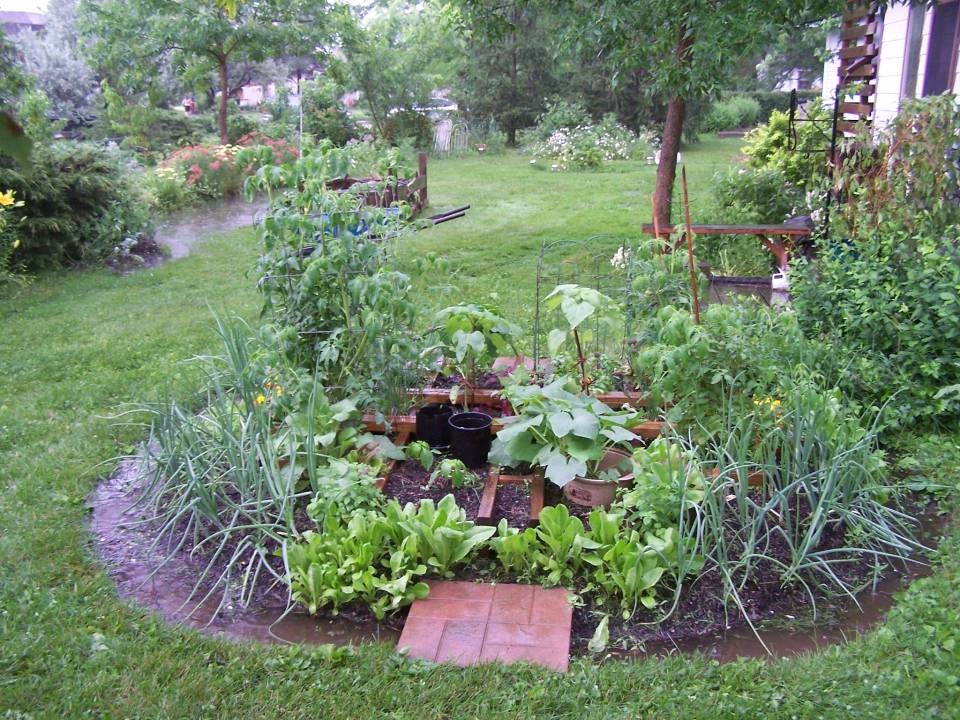 Kitchen/Herb Garden off the Back Deck

Tomato x 2 
Basil x 3
Green Pepper x 2
Onion
Lettuce Marigolds
Egg plant
Squash
Cucumbers
Chives
Borage
Lemon Balm
Celery
Sunflowers
Chinese greens
Volunteer amaranth
Volunteer lambs quarter
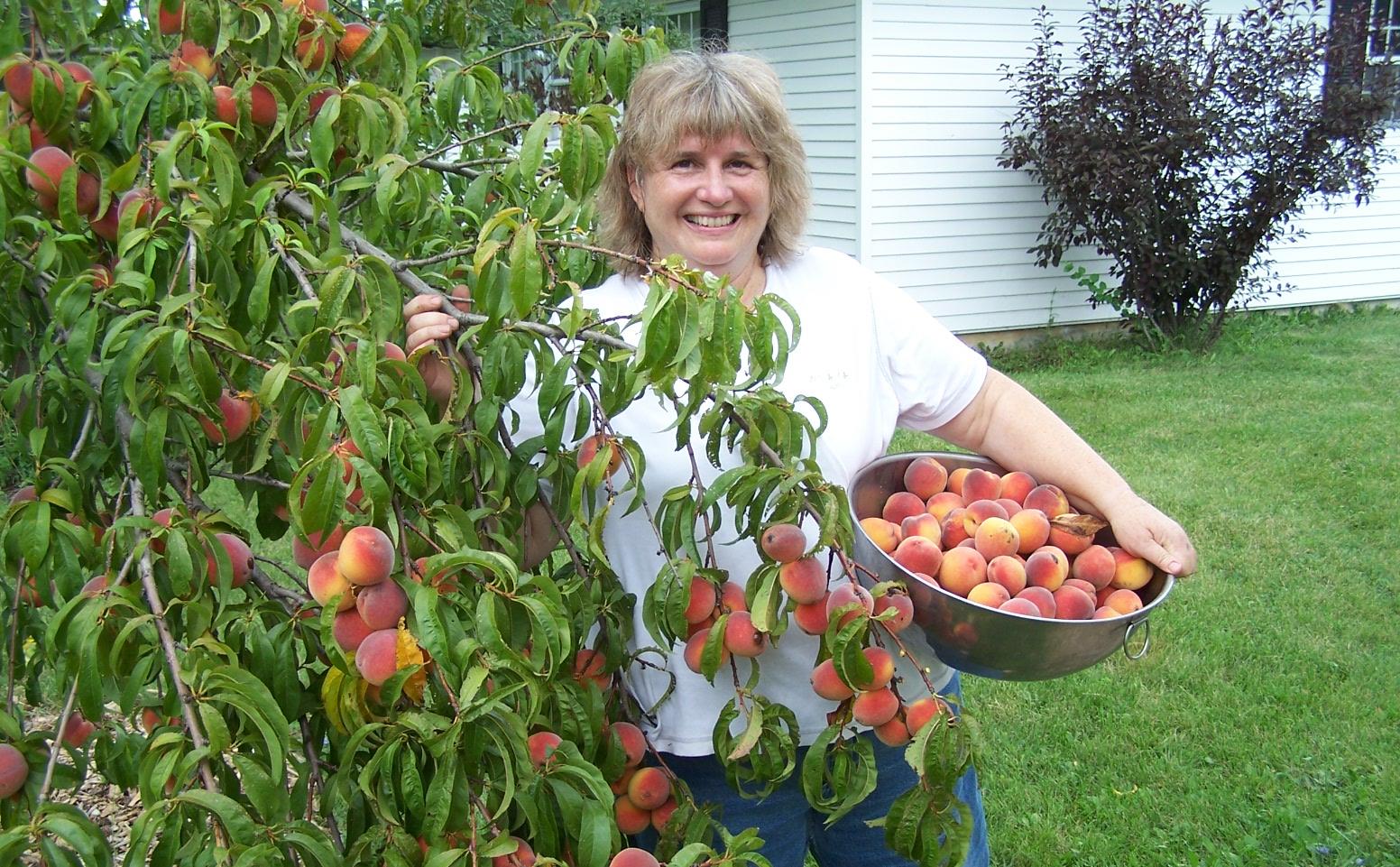 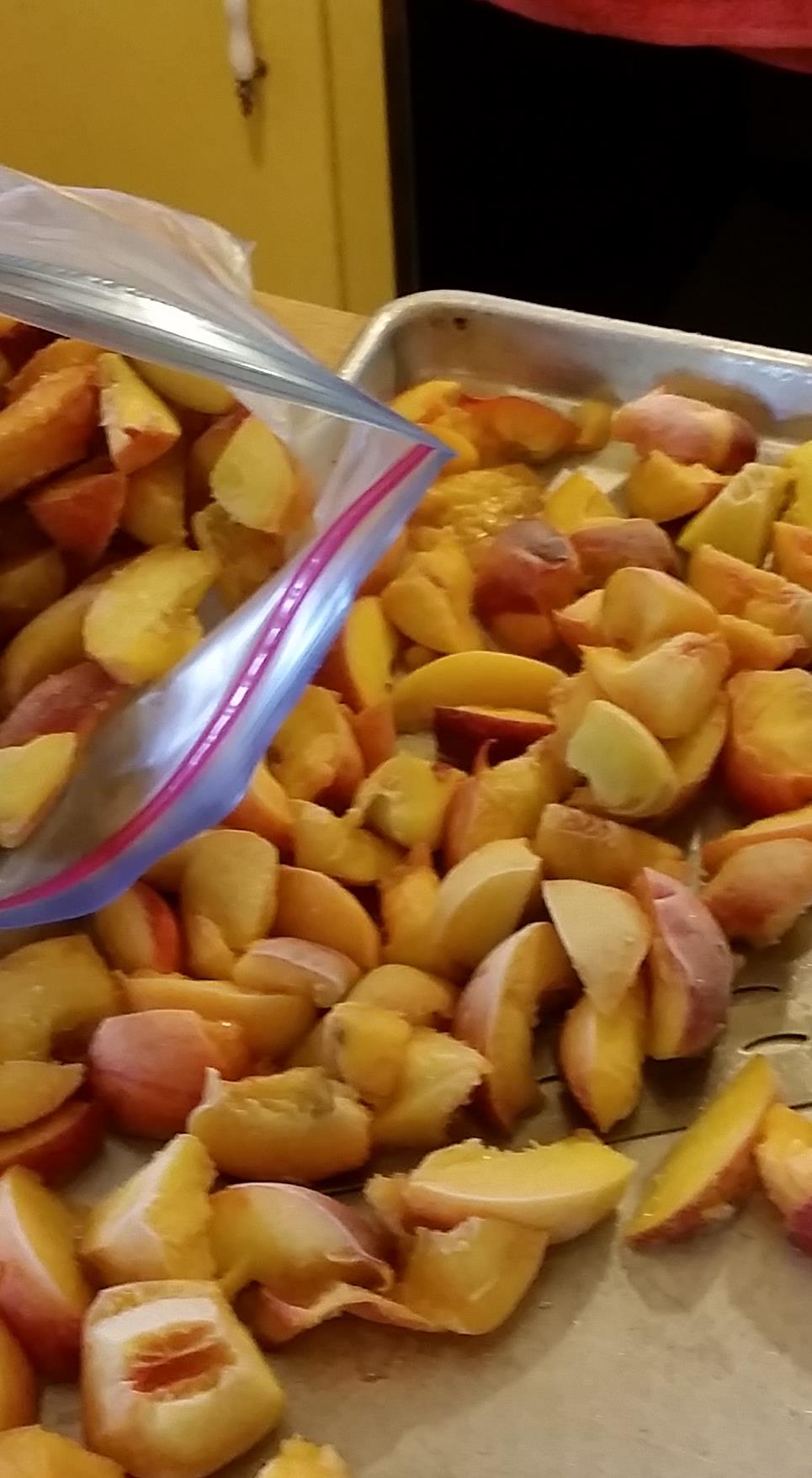 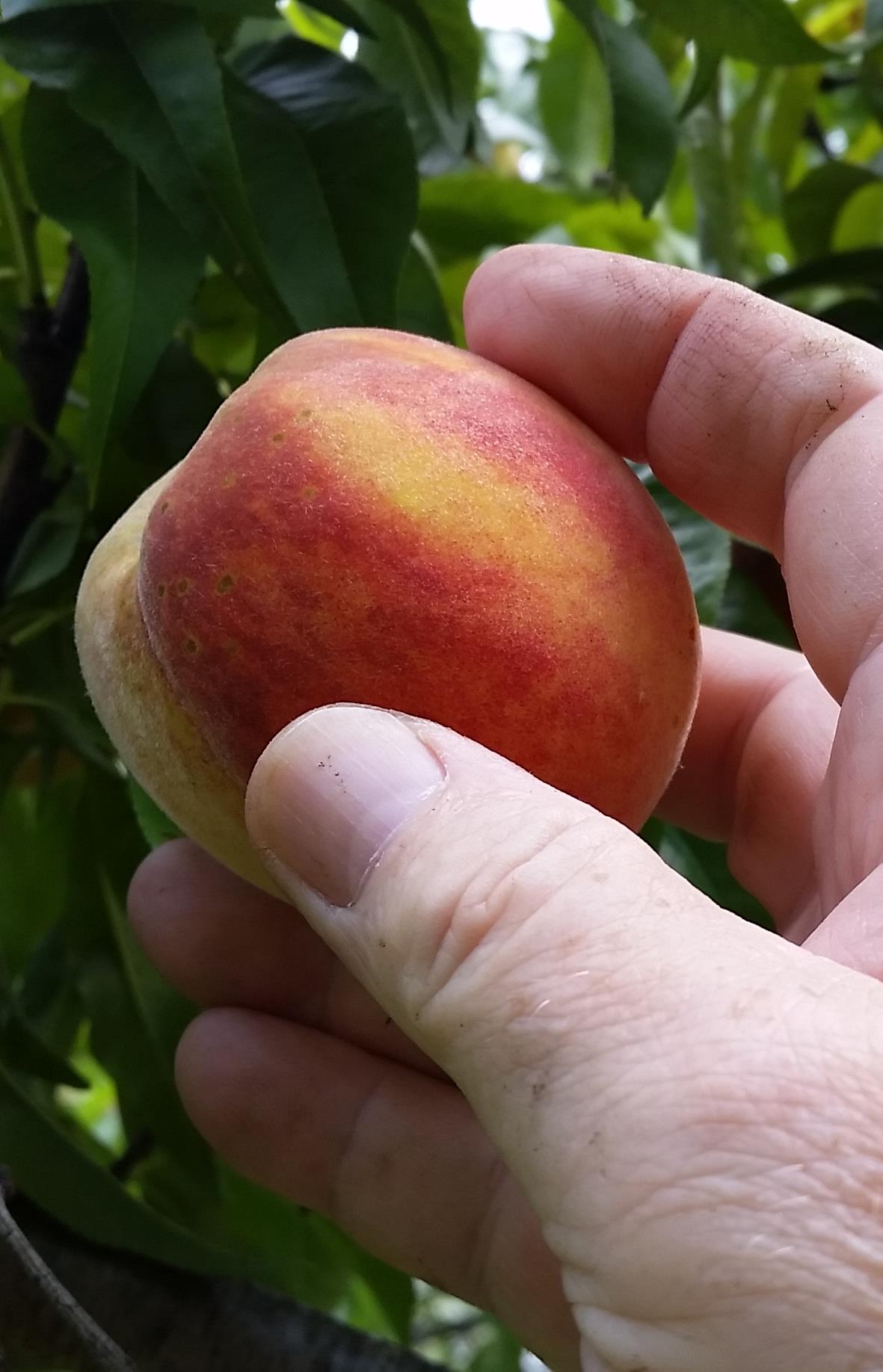 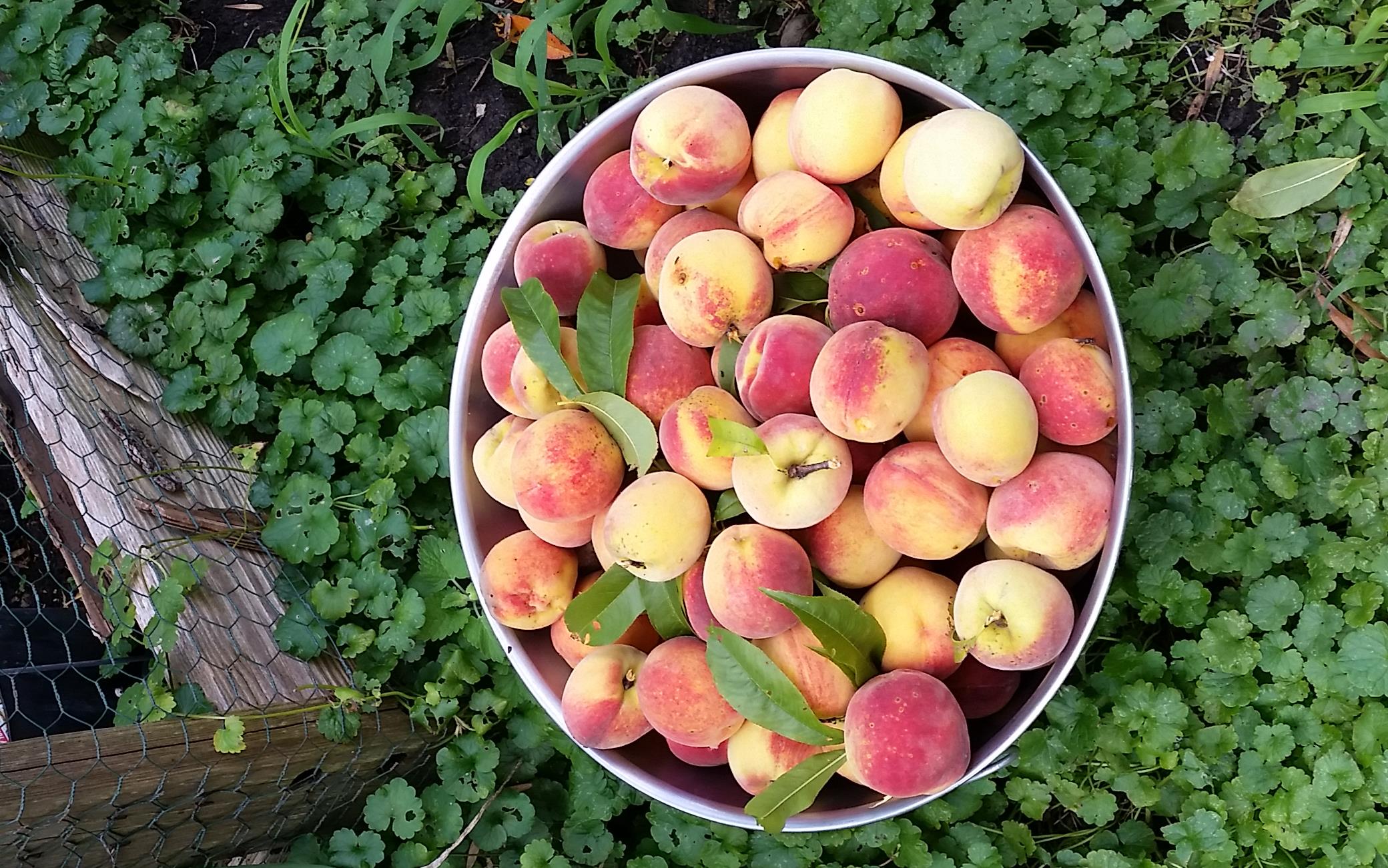 Frozen on trays then placed into freezer bags for winter smoothies and pies.
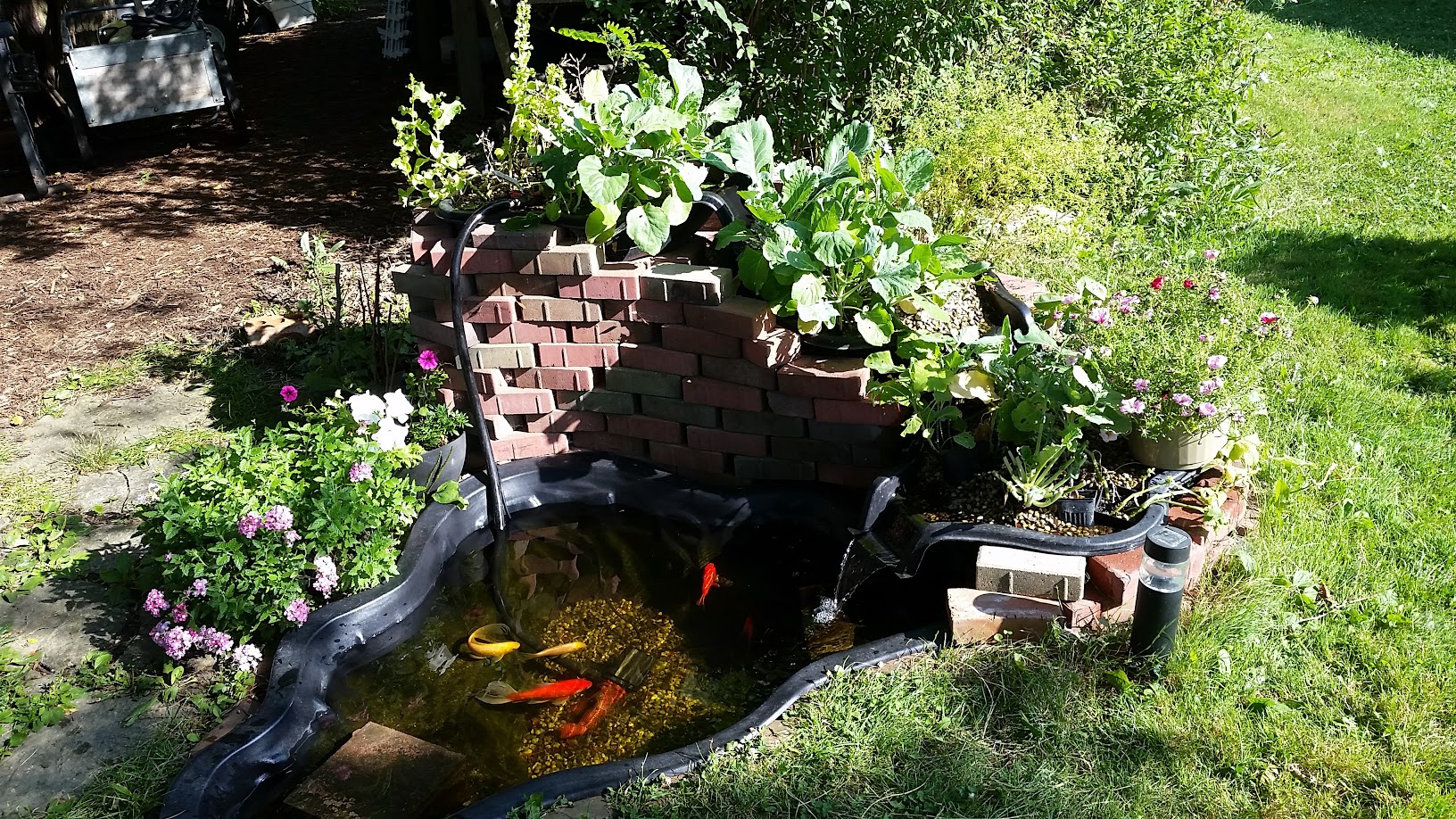